“Big Idea” Question
Intro
Review Concepts
Check-In Questions
Teacher Engagement
Vocabulary
Student-Friendly Definition
Examples & Non-Examples
Frayer Model
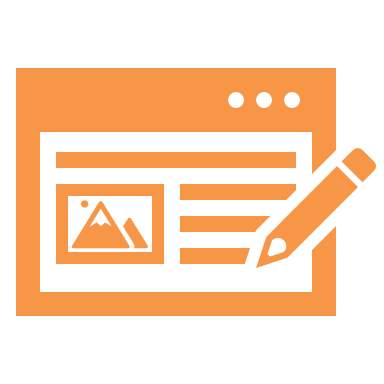 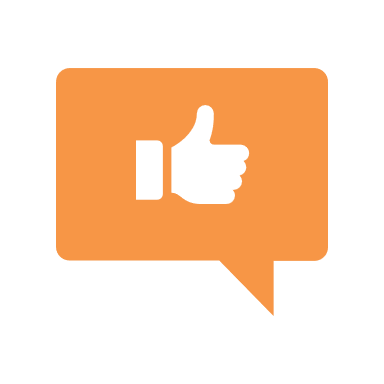 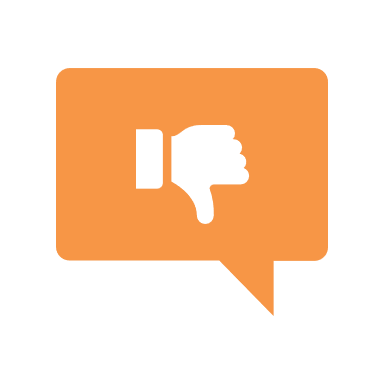 Simulation/Activity
[Speaker Notes: OK everyone, get ready for our next lesson.  Just as a reminder, these are the different components that our lesson may include, and you’ll see these icons in the top left corner of each slide so that you can follow along more easily!]
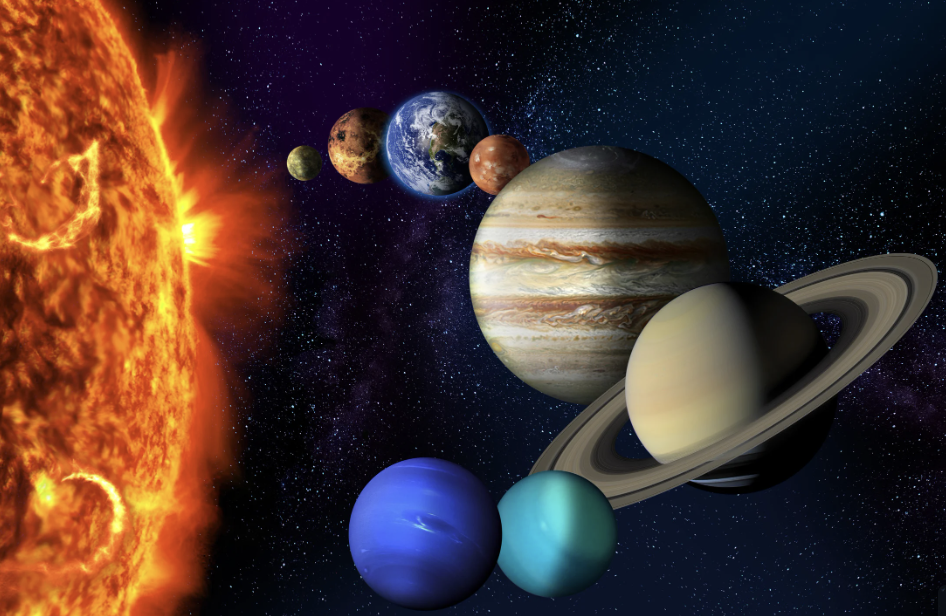 Intro
Terrestrial Planet
[Speaker Notes: Today, we will learn about the term, terrestrial planet.]
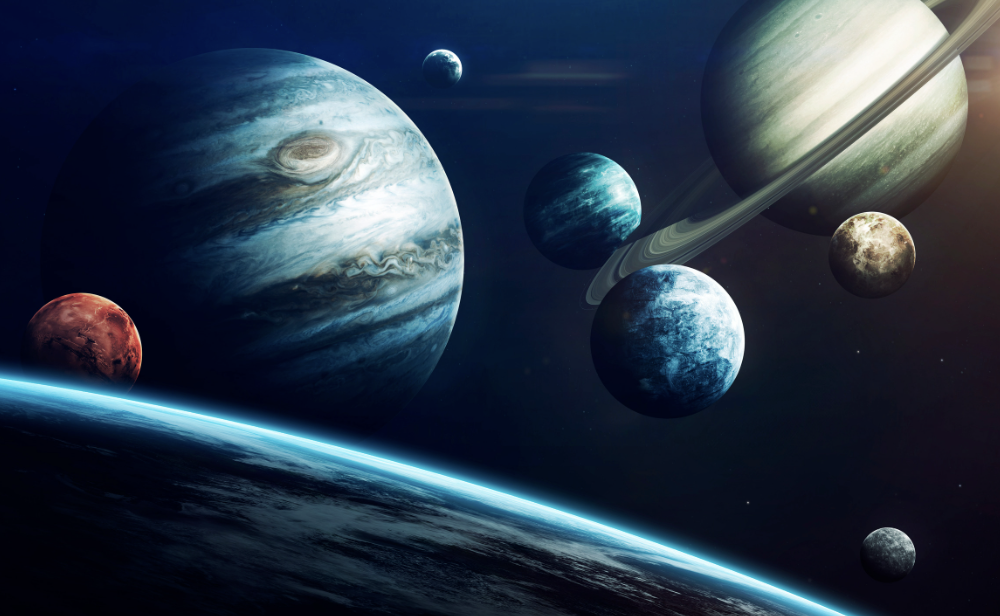 Big Question: What impact do planets have on our lives and the world around us?
[Speaker Notes: Our “big question” is: What impact do planets have on our lives and the world around us?
[Pause and illicit predictions from students.]

I love all these thoughtful scientific hypotheses!  Be sure to keep this question and your predictions in mind as we move through these next few lessons, and we’ll continue to revisit it.]
Demonstration
TEACHER DIRECTIONS:
Before viewing: Ask students what they already know about terrestrial planets. Tell students today they will be learning about terrestrial planets.

During: Have students compare their models with each other. Discuss similarities and differences between the different terrestrial planets.

After: Tell students that today they will be learning more about terrestrial planets.
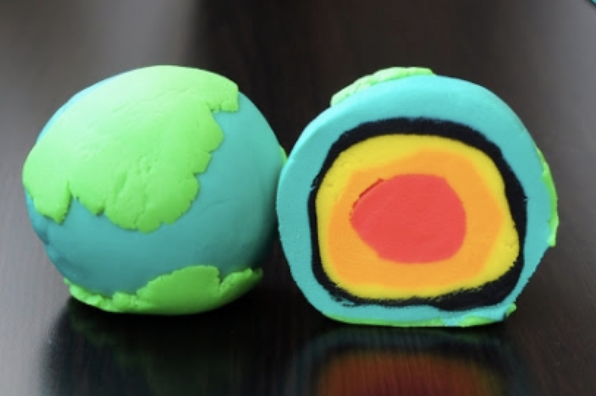 [Speaker Notes: Introduction (5 minutes):
Gather the students and introduce the topic of terrestrial planets. Explain that terrestrial planets are rocky planets like Earth, Mercury, Venus, and Mars.
Material Distribution (2 minutes):
Distribute modeling clay or playdough and plastic knives or toothpicks to each student or group.
Modeling (15 minutes):
Instruct students to use the modeling clay or playdough to create their own model of a terrestrial planet.
Encourage them to shape the clay into a sphere, representing the general shape of terrestrial planets.
Have them add surface features such as mountains, valleys, craters, and plains using the plastic knives or toothpicks.
Labeling (5 minutes, optional):
Optionally, students can label their models with the name of the planet they represent and any notable surface features.
Comparison (5 minutes):
After the models are completed, have students compare their models with each other. Discuss similarities and differences between the different terrestrial planets.
Discussion (10 minutes):
Lead a discussion about the characteristics of terrestrial planets based on the models. Discuss why they are called terrestrial planets, their similarities, and how they differ from gas giants.
Clean-Up (2 minutes):
Remind students to clean up their work area and return any unused materials.
Reflection (5 minutes):
Conclude the activity with a brief reflection. Ask students to share one thing they learned about terrestrial planets from the activity.]
[Speaker Notes: Now, let’s pause for a moment to check your understanding.

Feedback: By providing a lot of opportunities to respond throughout demonstration you helped ensured that your students are grasping this new content.]
[Speaker Notes: Before we move on to our new vocabulary term, let’s review some other words & concepts that you already learned and make sure you are firm in your understanding. 

Feedback: Reviewing key background knowledge helps lay the context and sets the students up to make sense of the new content you are introducing, it also reinforces previously learned material.]
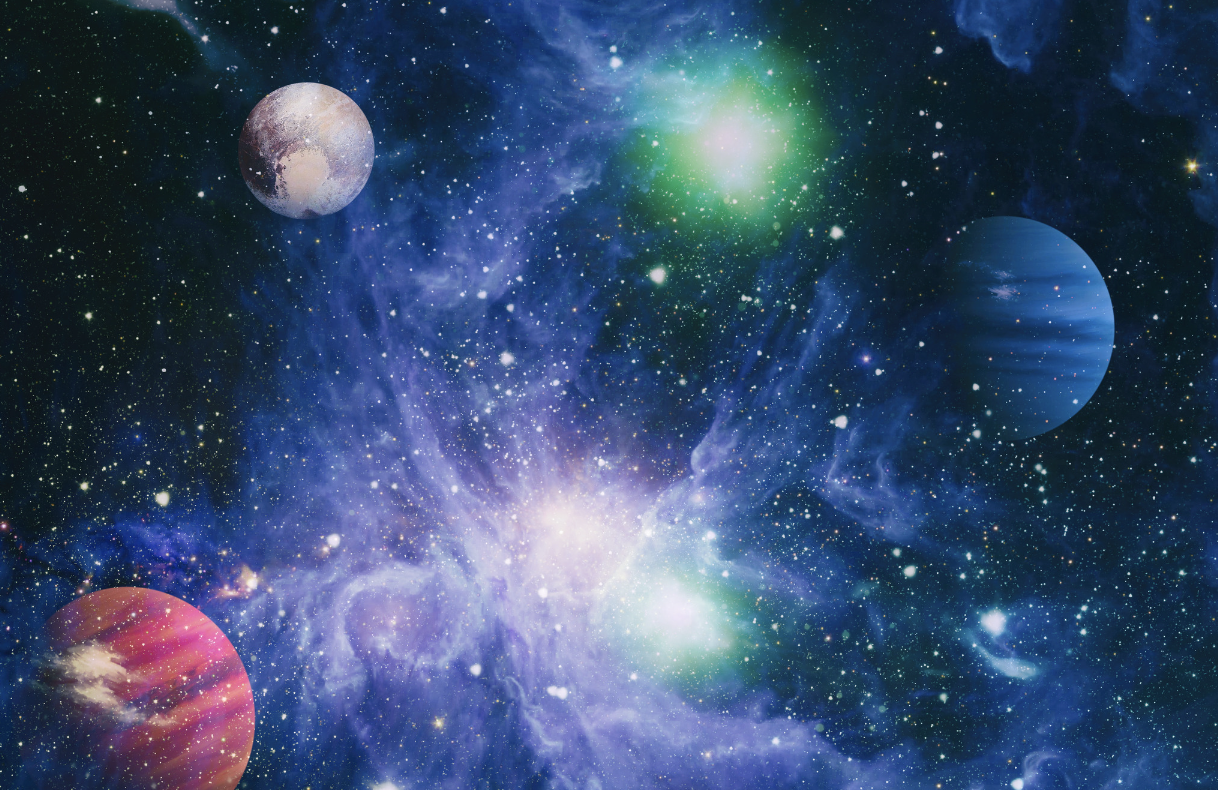 Celestial: anything in outer space
[Speaker Notes: Celestial: anything in outer space]
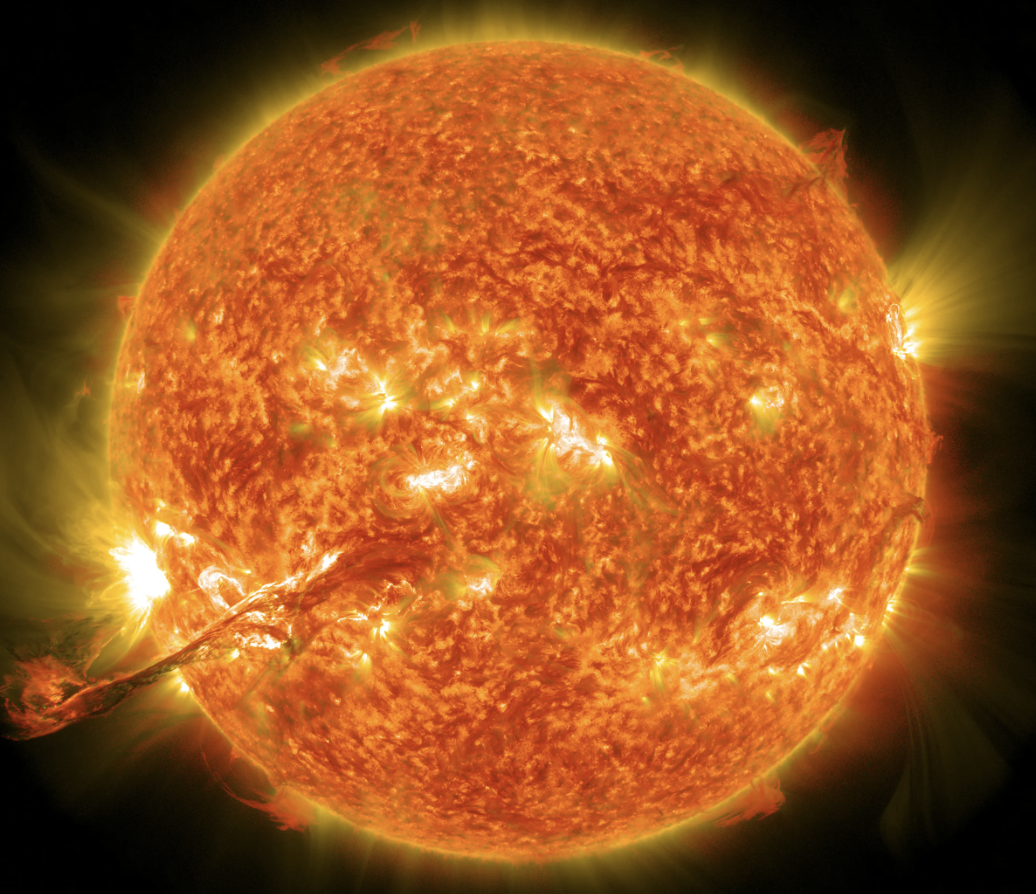 Sun: a hot, bright star that is the center of our solar system.
[Speaker Notes: Sun: a hot, bright star that is the center of our solar system.]
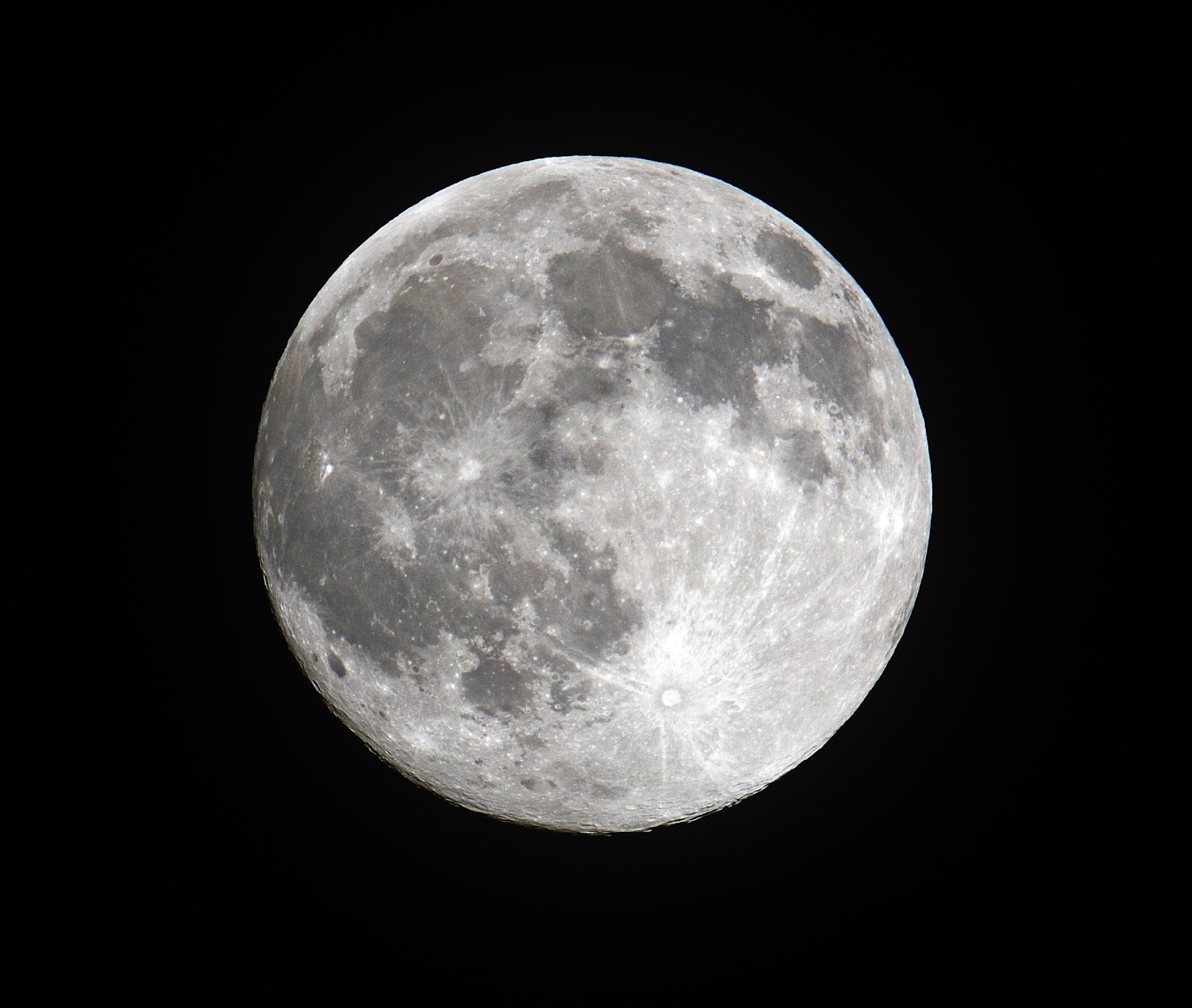 Moon: a natural object that goes around a planet
[Speaker Notes: Moon: a natural object that goes around a planet]
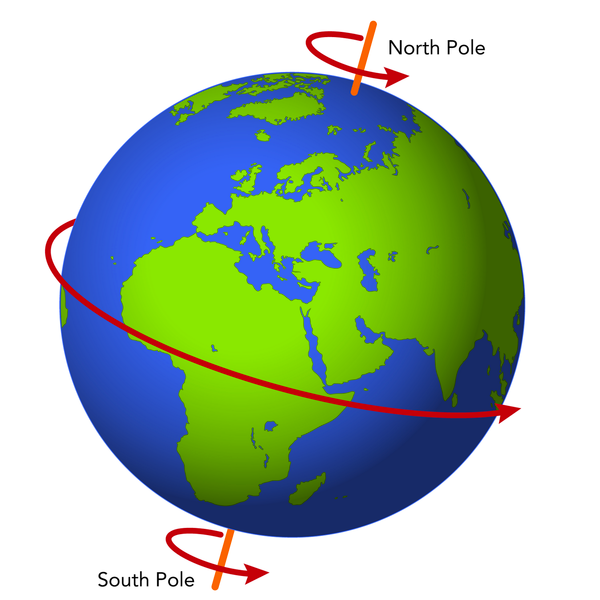 Axis: an imaginary straight line that goes through something and helps it spin or turn
[Speaker Notes: Axis: an imaginary straight line that goes through something and helps it spin or turn]
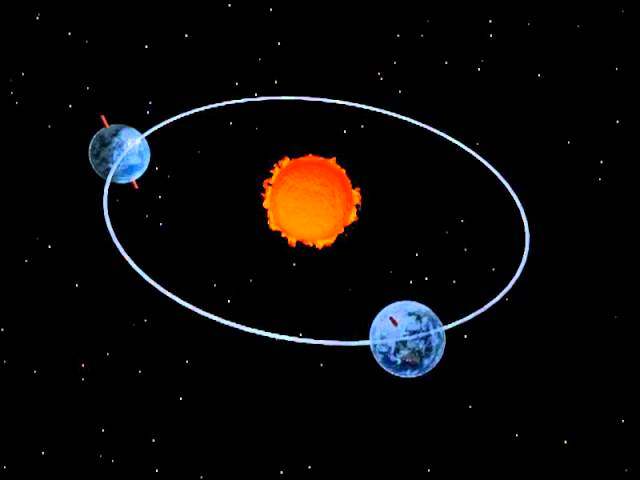 Revolution: movement of a planet around the sun
[Speaker Notes: Revolution is the movement of a planet around the sun.

Feedback: When providing more formal definitions and explicit content, it is helpful to provide students with cues so that they can be prepared and know what to expect.]
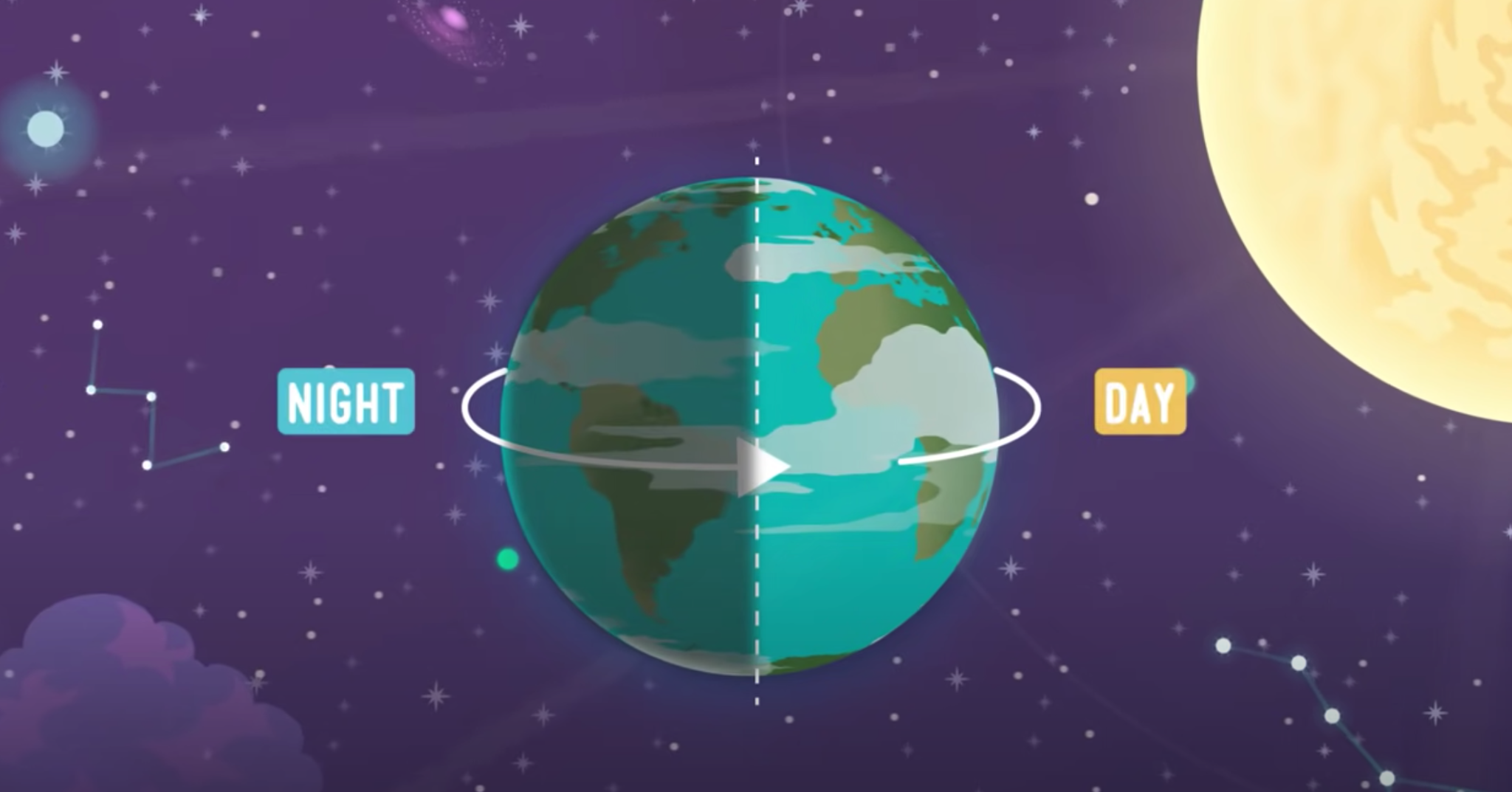 Rotation: the spinning of a celestial body around its own axis
[Speaker Notes: Rotation: the spinning of a celestial body around its own axis

Feedback: When providing more formal definitions and explicit content, it is helpful to provide students with cues so that they can be prepared and know what to expect.]
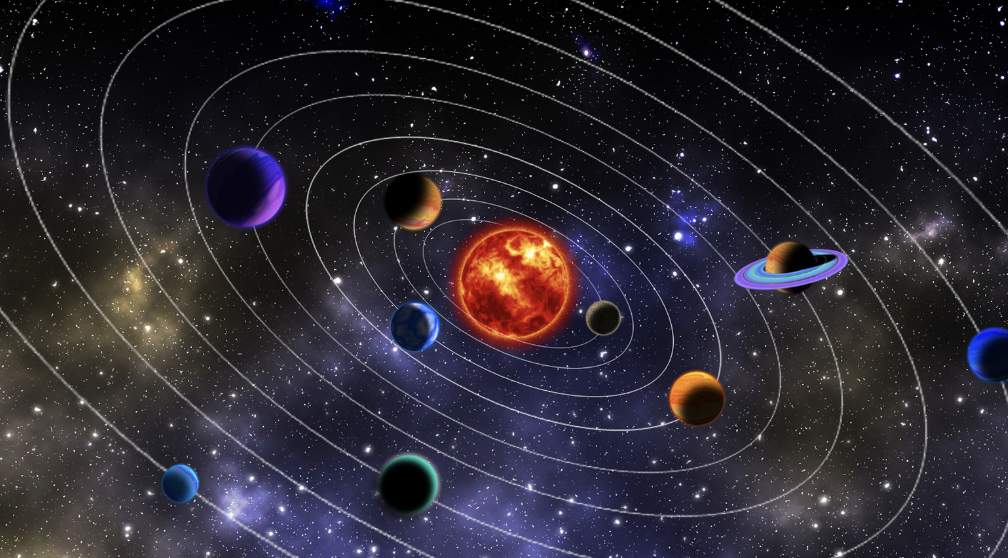 Solar System: a group of planets, moons, and other celestial objects that travel around a star.
[Speaker Notes: Solar System: a group of planets, moons, and other celestial objects that travel around a star.]
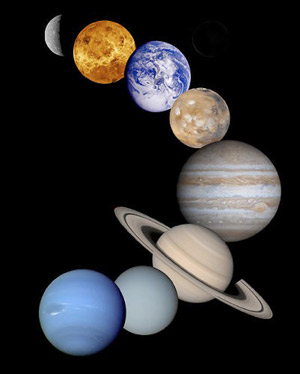 Planet: a big ball of rock or gas that goes around a star
[Speaker Notes: Planet: a big ball of rock or gas that goes around a star

Feedback: Definitions don't always make a lot of sense for students, so the use of clear language is an important strategy.]
[Speaker Notes: Now, let’s pause for a moment to check your understanding.

Feedback: Ensure students participate in this portion of the lesson. Provide plenty of opportunities to respond and engage with the content.]
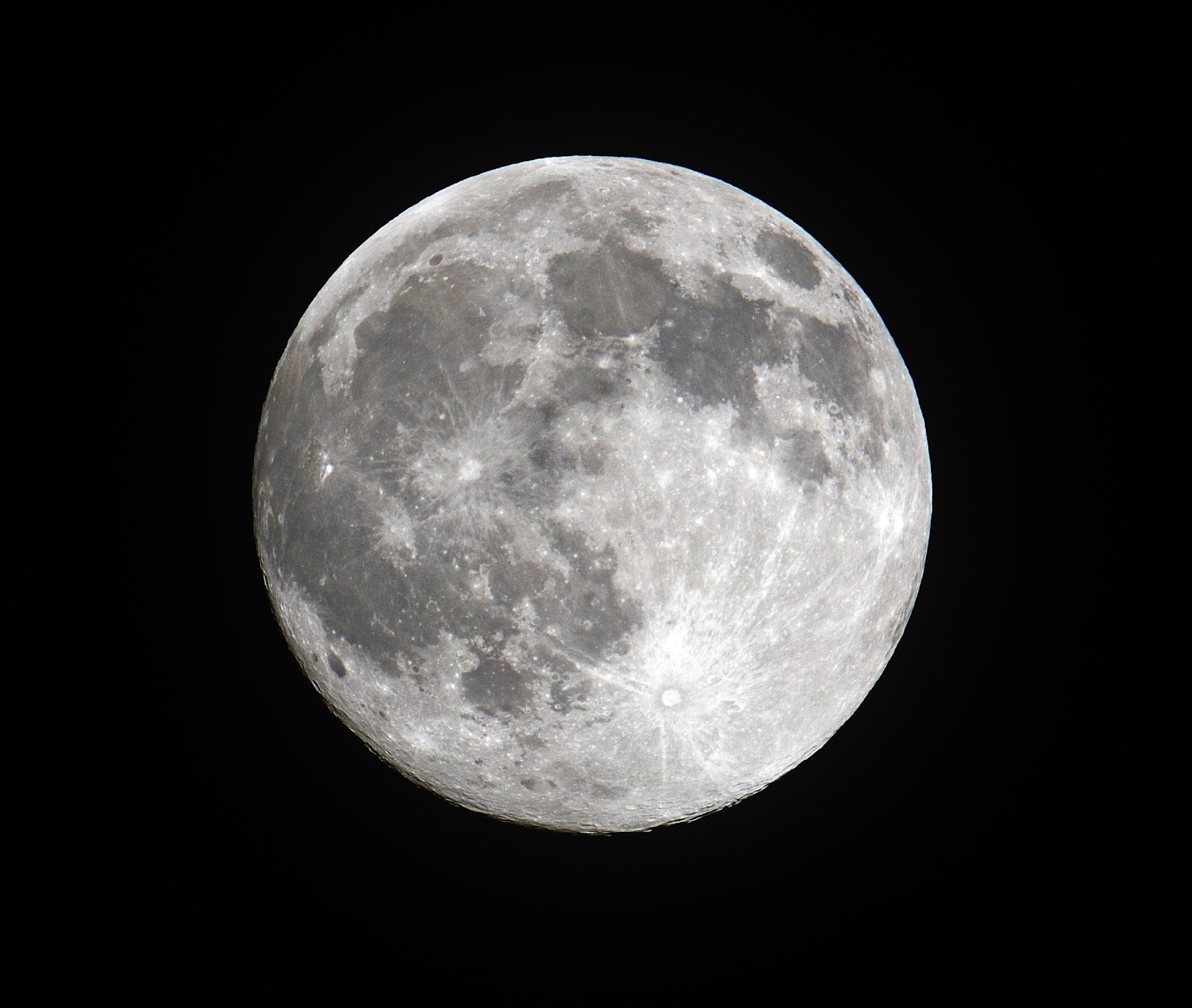 What is a moon?
[Speaker Notes: What is a moon? 

[A moon is a natural object that goes around a planet and reflects light from the sun.]]
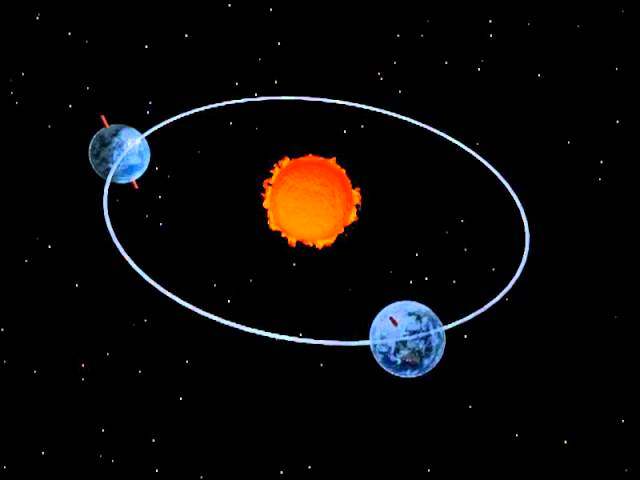 Revolution: movement of a planet around the        .
[Speaker Notes: Revolution is the movement of a planet around the            .]
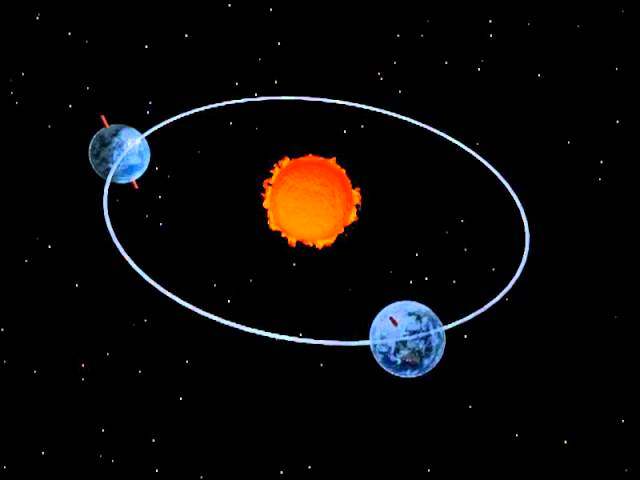 Revolution: movement of a planet around the sun.
[Speaker Notes: Revolution is the movement of a planet around the sun.

Feedback: When providing more formal definitions and explicit content, it is helpful to provide students with cues so that they can be prepared and know what to expect.]
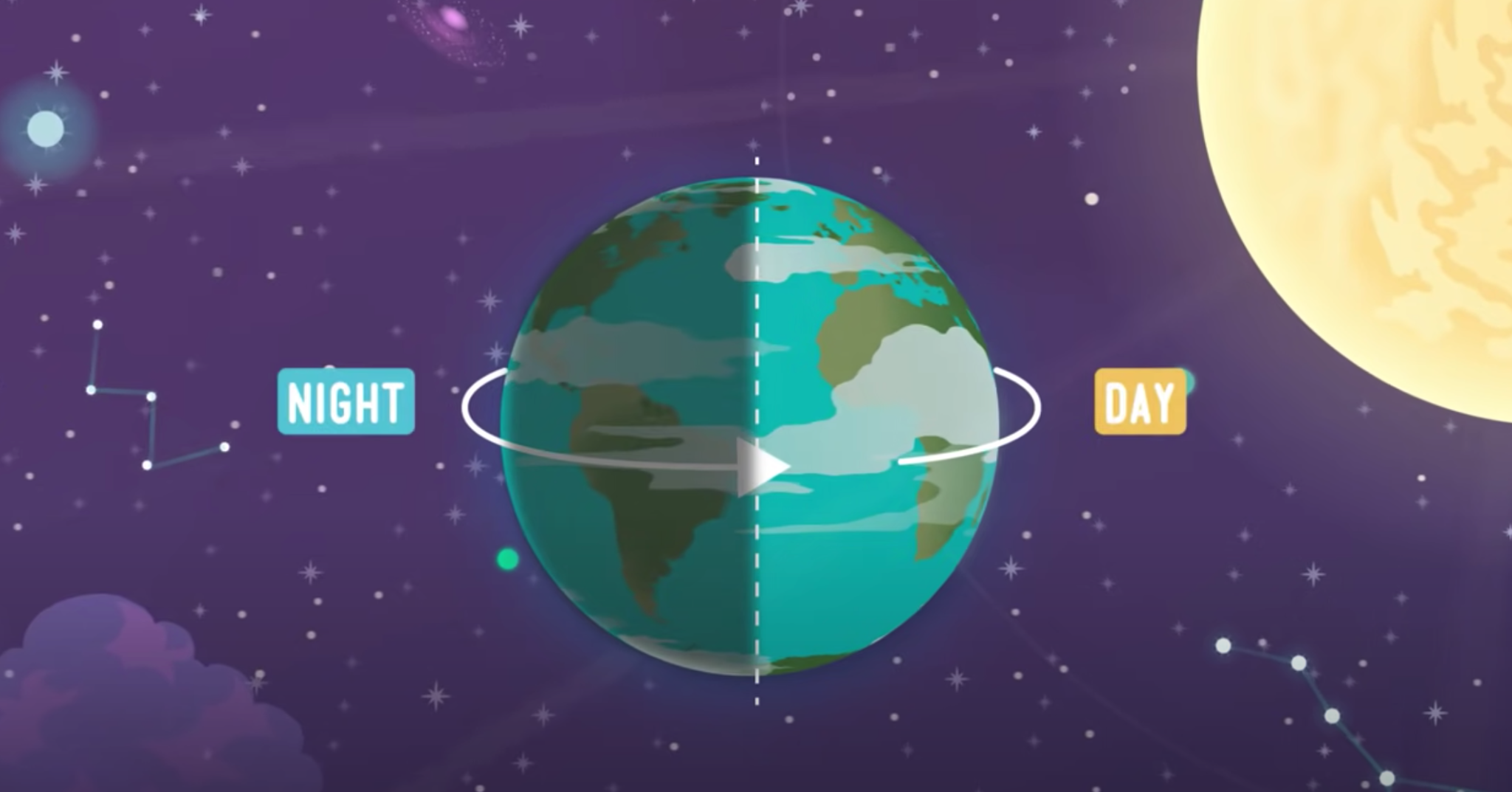 What is a rotation?
[Speaker Notes: What is a rotation?

[the spinning of a celestial body around its own axis]]
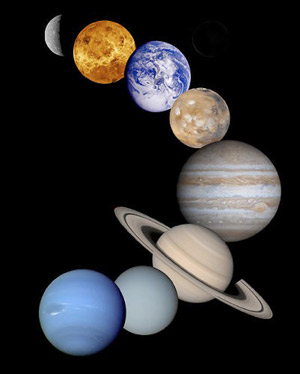 Planet: a big ball of           or
           that goes around a star
[Speaker Notes: Planet: a big ball of            or          that goes around a star

[rock, gas]

Feedback: Definitions don't always make a lot of sense for students, so the use of clear language is an important strategy.]
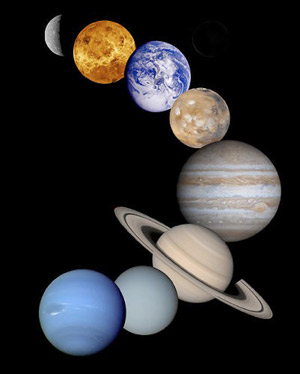 Planet: a big ball of rock or
gas that goes around a star
[Speaker Notes: Planet: a big ball of rock or gas that goes around a star

Feedback: Definitions don't always make a lot of sense for students, so the use of clear language is an important strategy.]
Terrestrial Planet
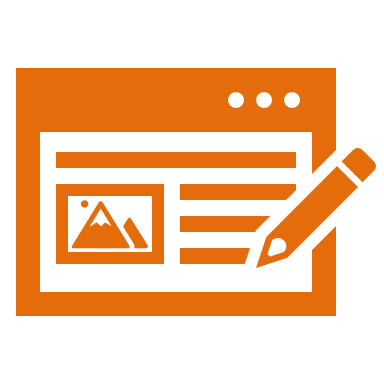 [Speaker Notes: Now that we’ve reviewed, let’s define our new term, terrestrial planet.]
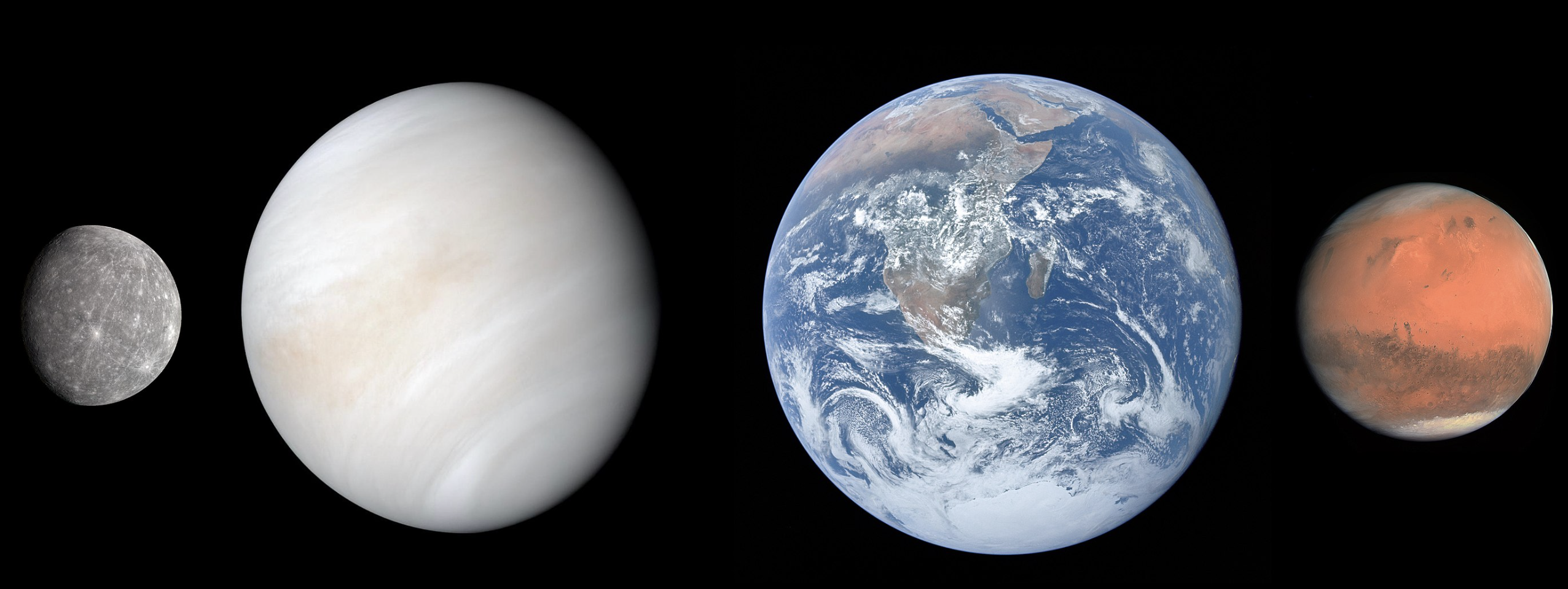 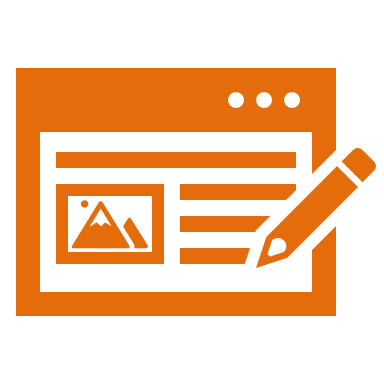 Terrestrial Planet: a planet that has a solid surface and is made mostly of rock or metal.
[Speaker Notes: Terrestrial Planet: planet that has a solid surface and is made mostly of rock or metal.]
[Speaker Notes: Let’s check-in for understanding.]
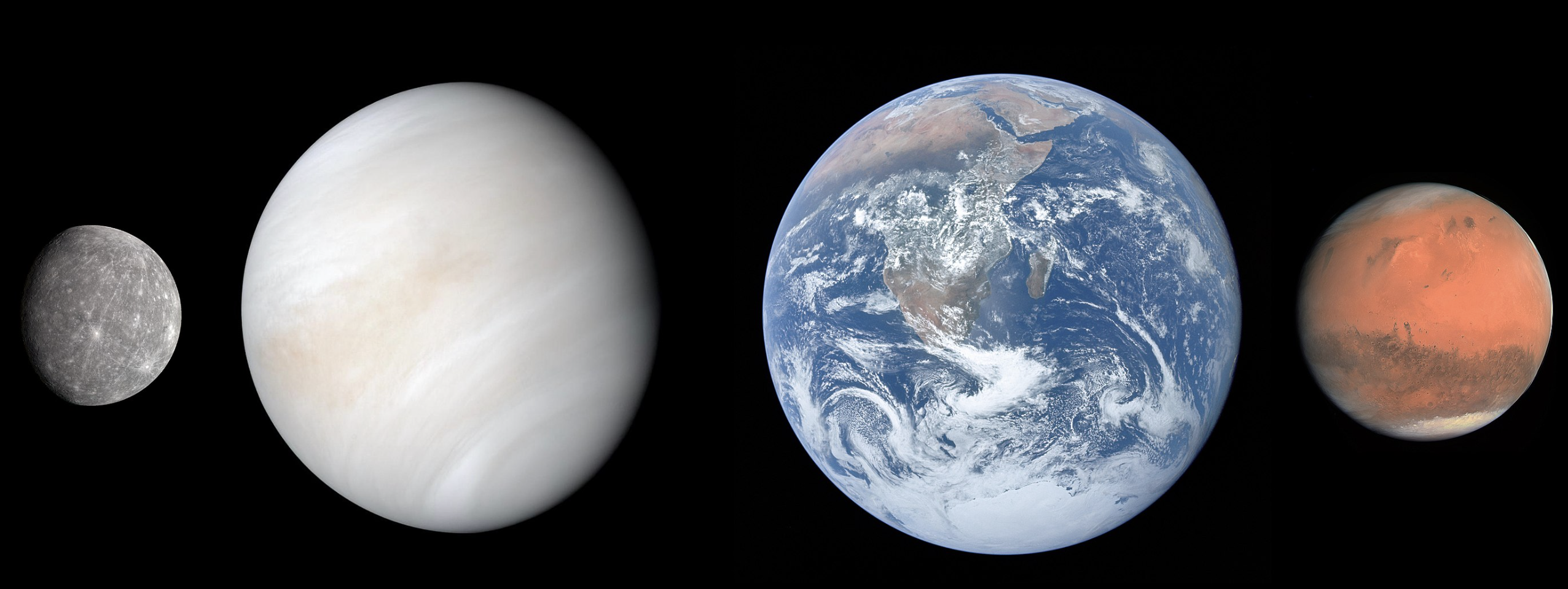 What is a terrestrial planet?
[Speaker Notes: What is a terrestrial planet? 

[A planet that has a solid surface and is made mostly of rock or metal.]]
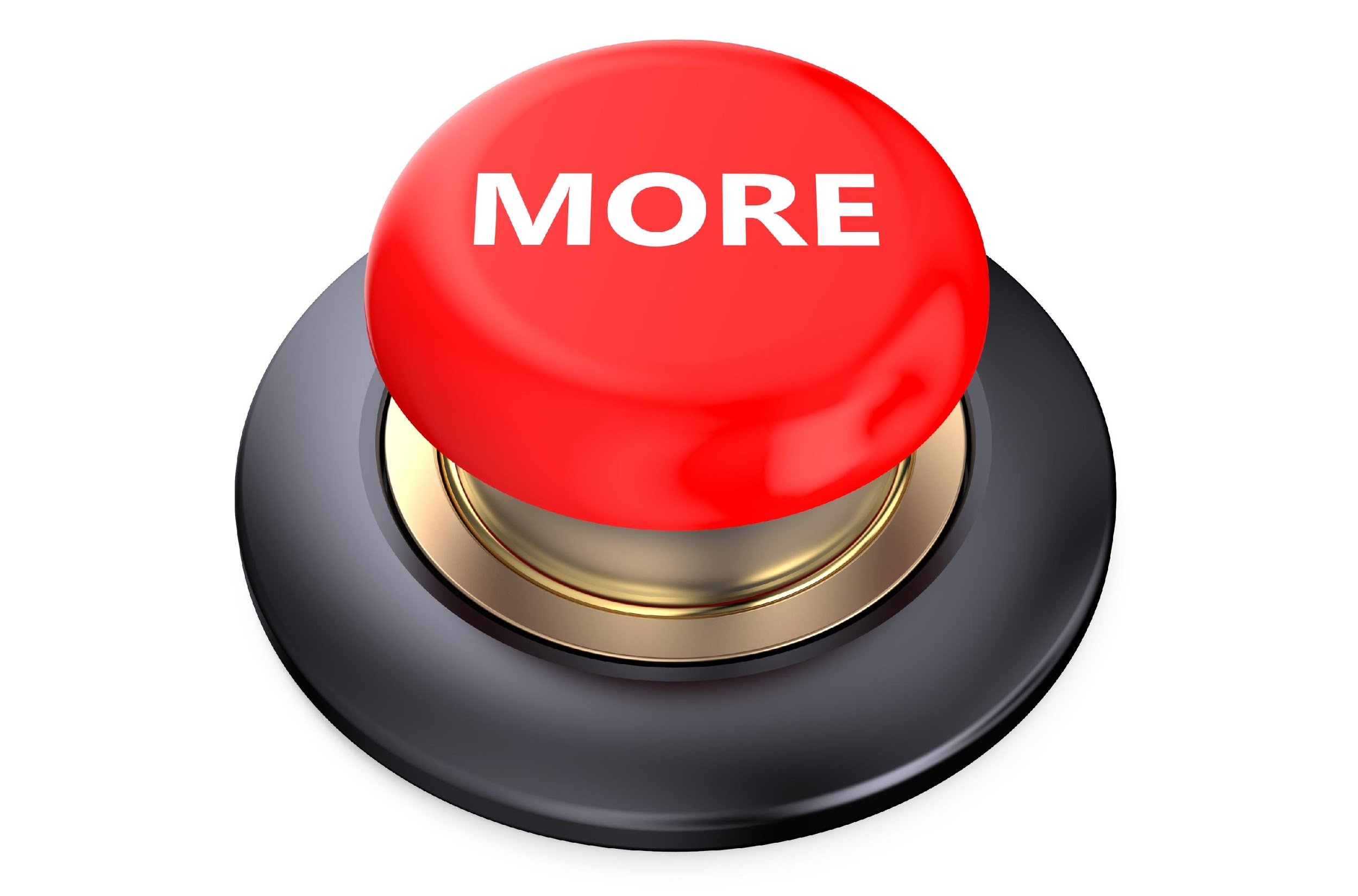 [Speaker Notes: That is the basic definition, but there is a bit more you need to know.]
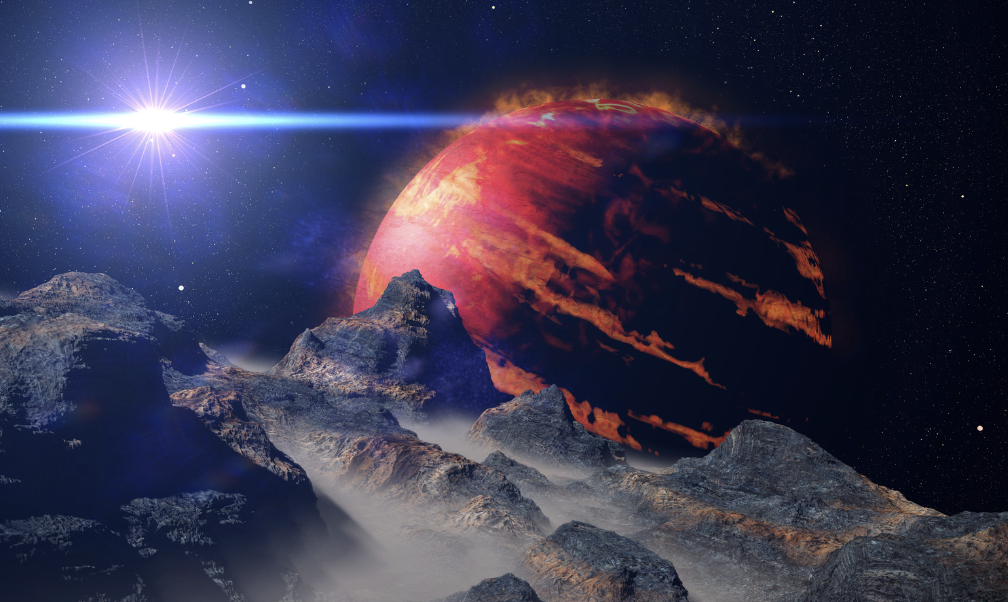 Terrestrial planets are rocky planets that have a solid surface, unlike gas giants which are mostly composed of gases.
[Speaker Notes: Terrestrial planets are rocky planets that have a solid surface, unlike gas giants which are mostly composed of gases.]
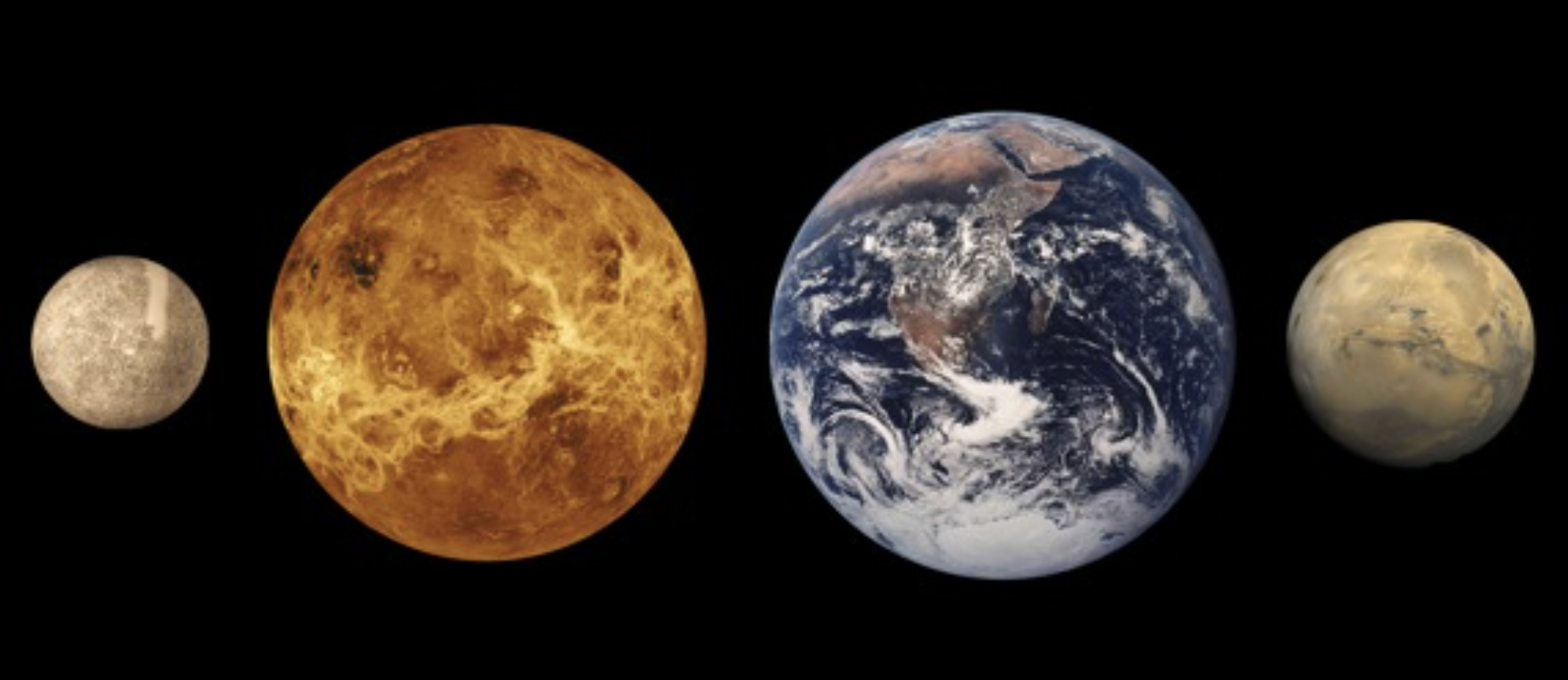 The four terrestrial planets in our solar system are Mercury, Venus, Earth, and Mars. These planets are closer to the Sun compared to gas giants like Jupiter and Saturn.
[Speaker Notes: The four terrestrial planets in our solar system are Mercury, Venus, Earth, and Mars. These planets are closer to the Sun compared to gas giants like Jupiter and Saturn.]
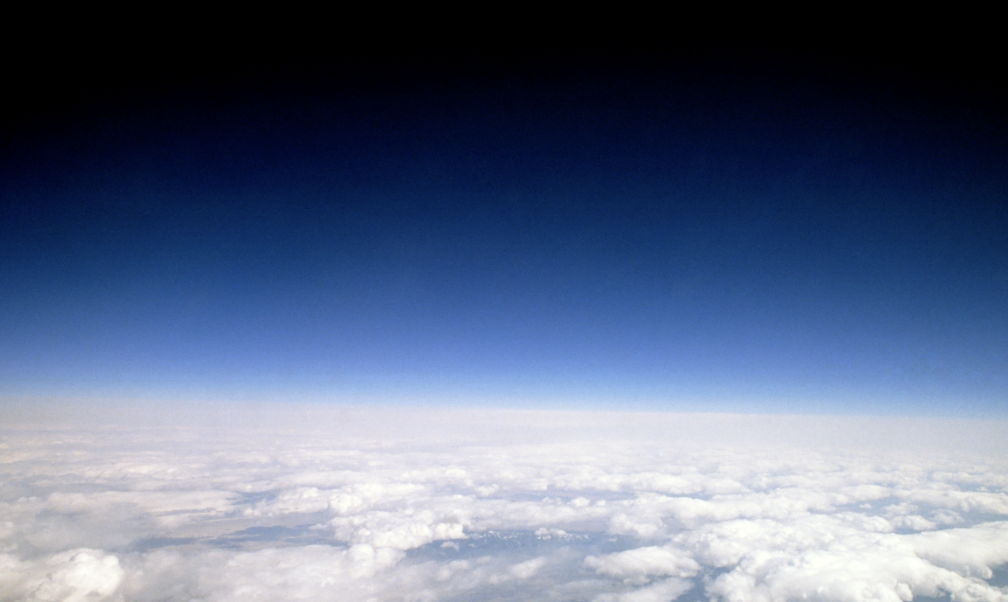 Terrestrial planets have relatively thin atmospheres compared to gas giants. For example, Earth's atmosphere is made up mainly of nitrogen and oxygen.
[Speaker Notes: Terrestrial planets have relatively thin atmospheres compared to gas giants. For example, Earth's atmosphere is composed mainly of nitrogen and oxygen.]
They have distinct surface features such as mountains, valleys, and craters, which are formed by geological processes like volcanism, erosion, and impacts from asteroids or meteorites.
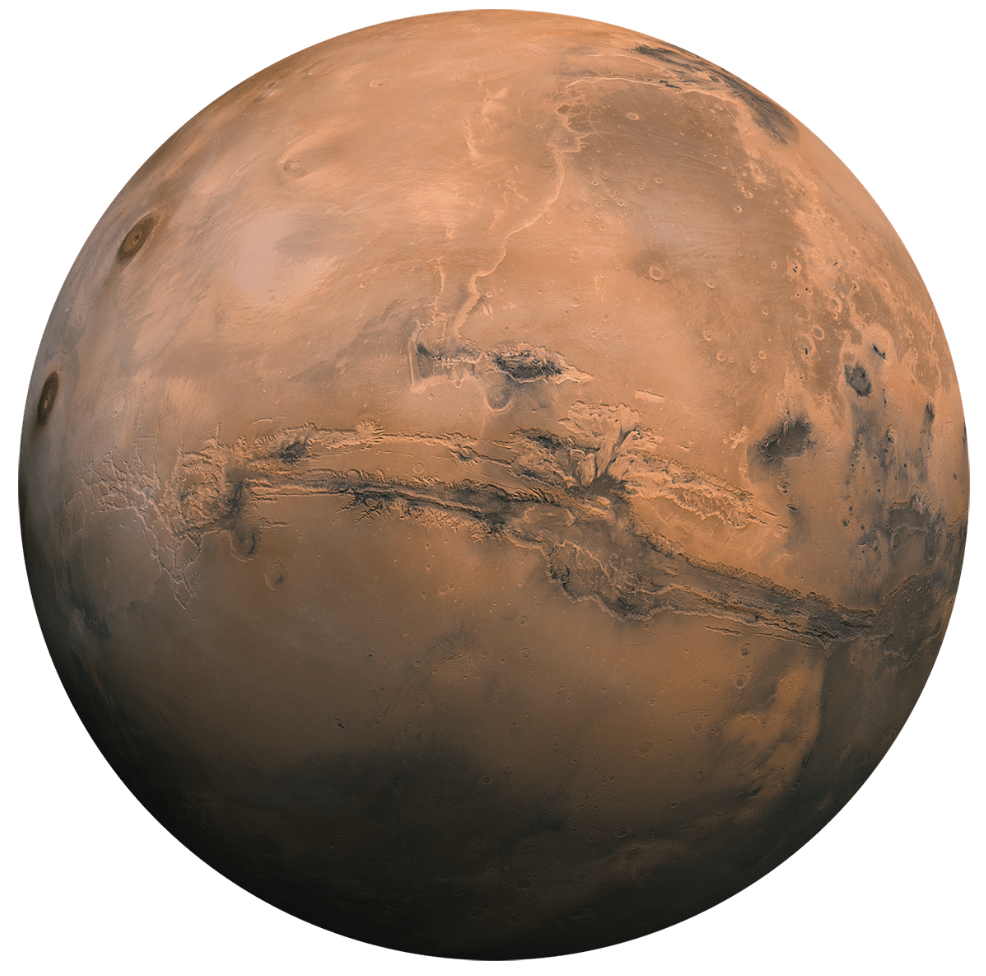 [Speaker Notes: They have distinct surface features such as mountains, valleys, and craters, which are formed by geological processes like volcanism, erosion, and impacts from asteroids or meteorites.]
[Speaker Notes: Let’s check-in for understanding.]
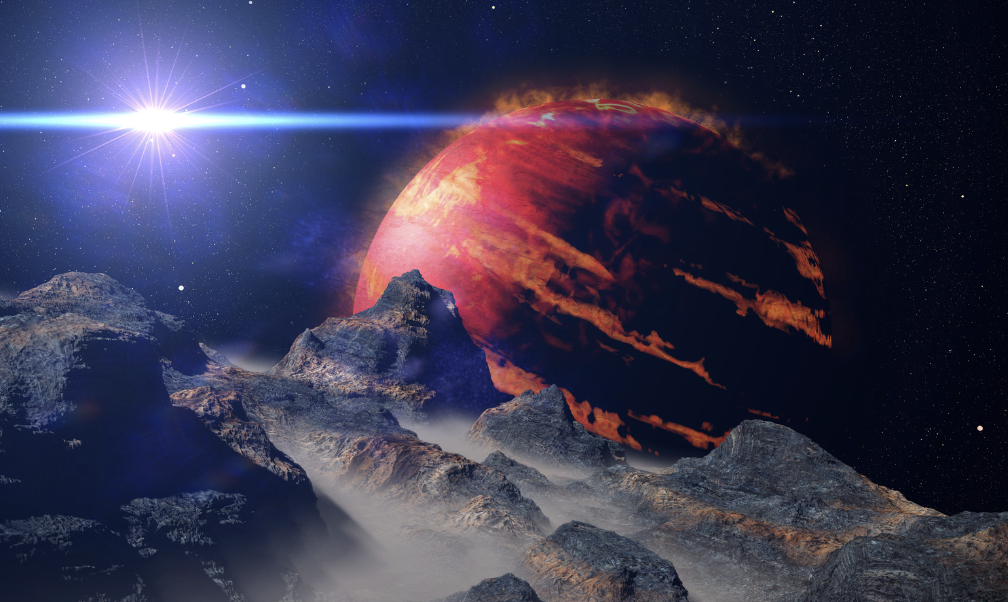 Terrestrial planets are                planets that have a             , surface, unlike gas giants which are mostly composed of gases.
[Speaker Notes: Terrestrial planets are                planets that have a             , surface, unlike gas giants which are mostly composed of gases.

[rocky, solid]]
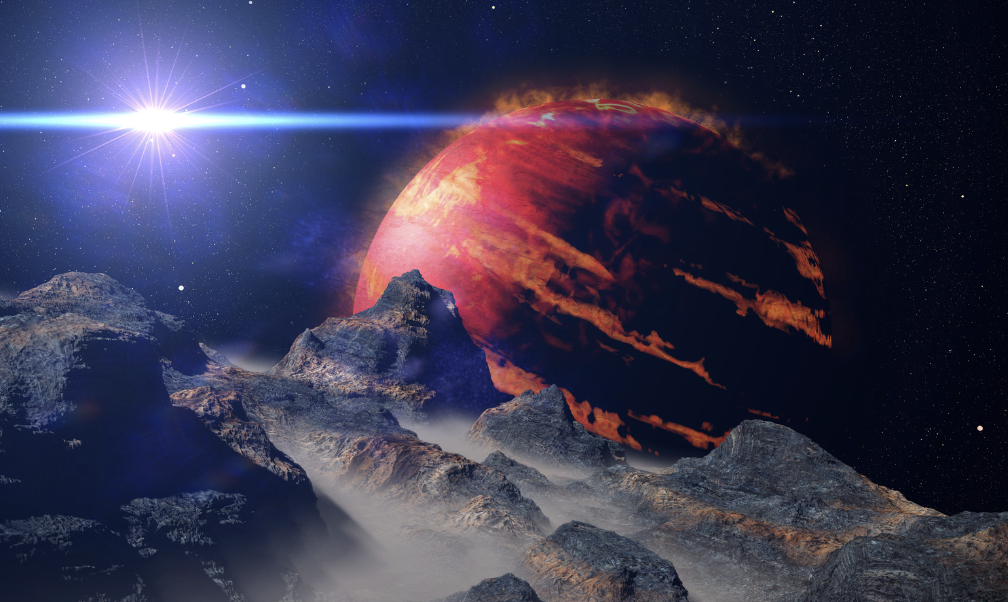 Terrestrial planets are rocky planets that have a solid , surface, unlike gas giants which are mostly composed of gases.
[Speaker Notes: Terrestrial planets are                planets that have a             , surface, unlike gas giants which are mostly composed of gases.

[rocky, solid]]
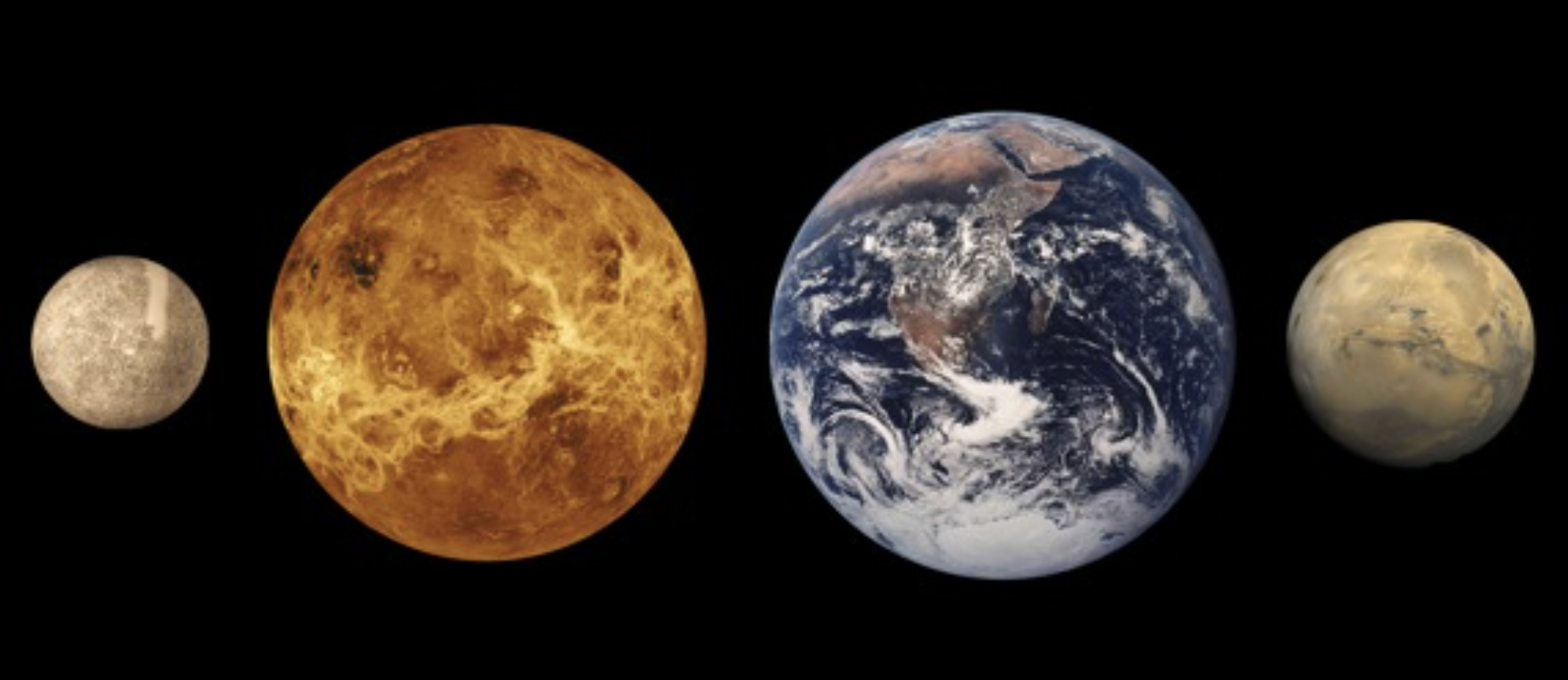 Name at least two of the four terrestrial planets in our solar system.
[Speaker Notes: Name at least two of the four terrestrial planets in our solar system.

[Mercury, Venus, Earth, and Mars]]
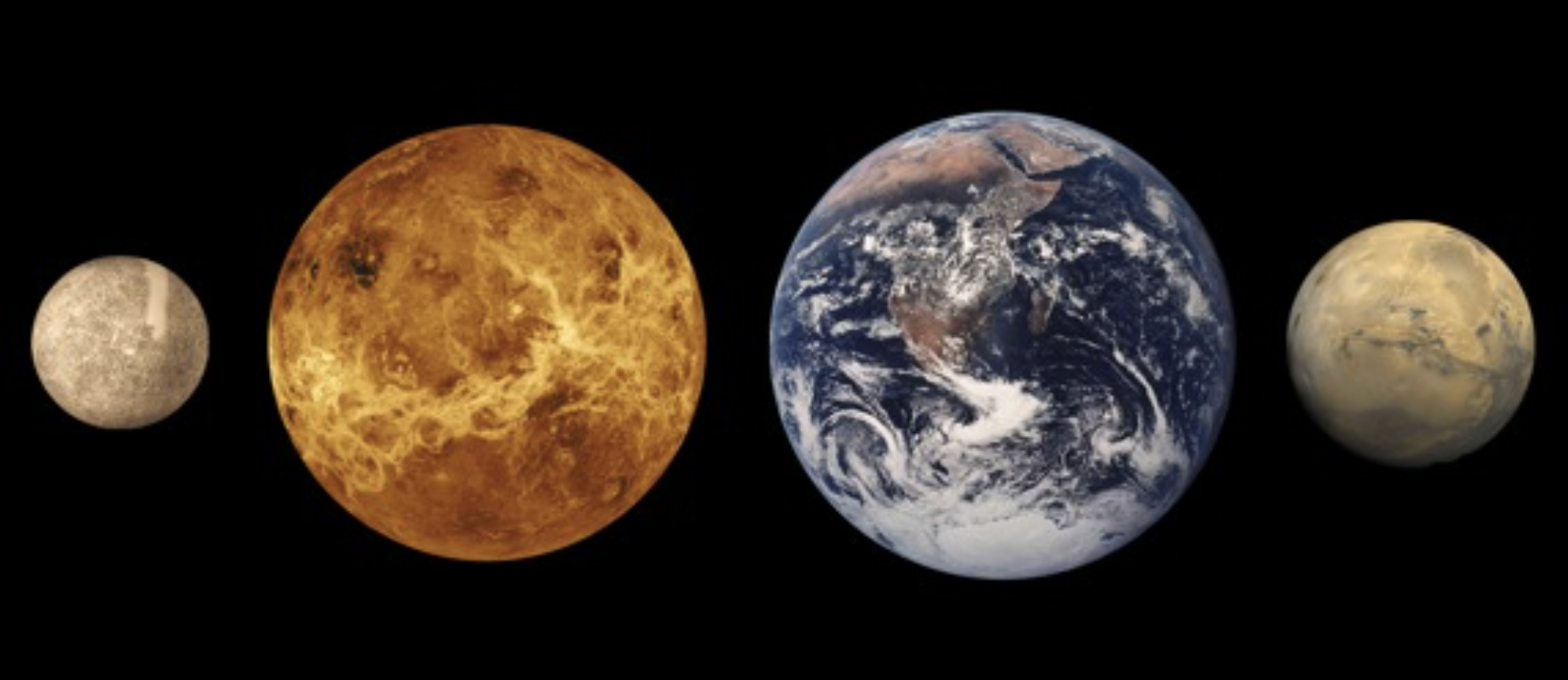 Name at least two of the four terrestrial planets in our solar system.
Mercury, Venus, Earth, and Mars
[Speaker Notes: Name at least two of the four terrestrial planets in our solar system.

[Mercury, Venus, Earth, and Mars]]
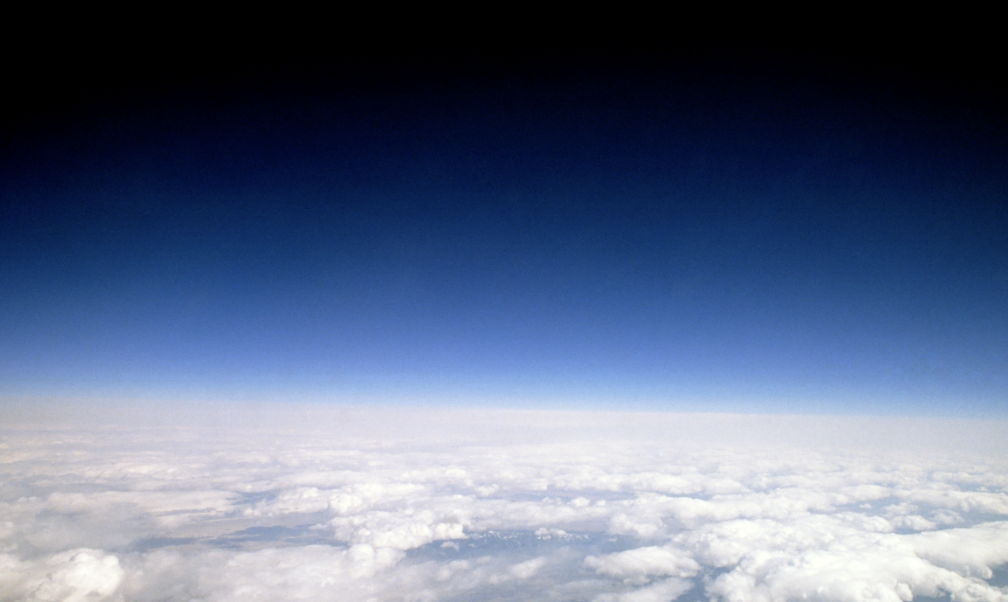 True or False: Terrestrial planets have thinner atmospheres than gas giant planets.
[Speaker Notes: True or False: Terrestrial planets have thinner atmospheres than gas giant planets.

[True]]
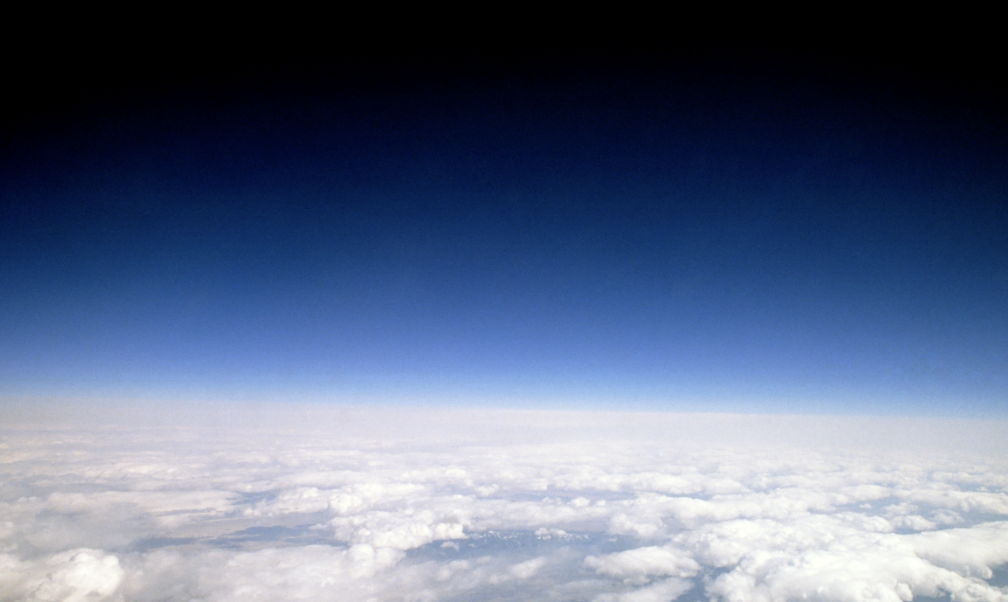 True or False: Terrestrial planets have thinner atmospheres than gas giant planets.
[Speaker Notes: True or False: Terrestrial planets have thinner atmospheres than gas giant planets.]
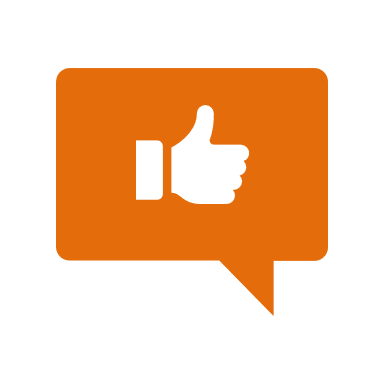 [Speaker Notes: Now, let’s talk about some examples of terrestrial planet.

Feedback: It is important to not only introduce an example of the term but also include images to go along with it, this is a great way to help students make connections.]
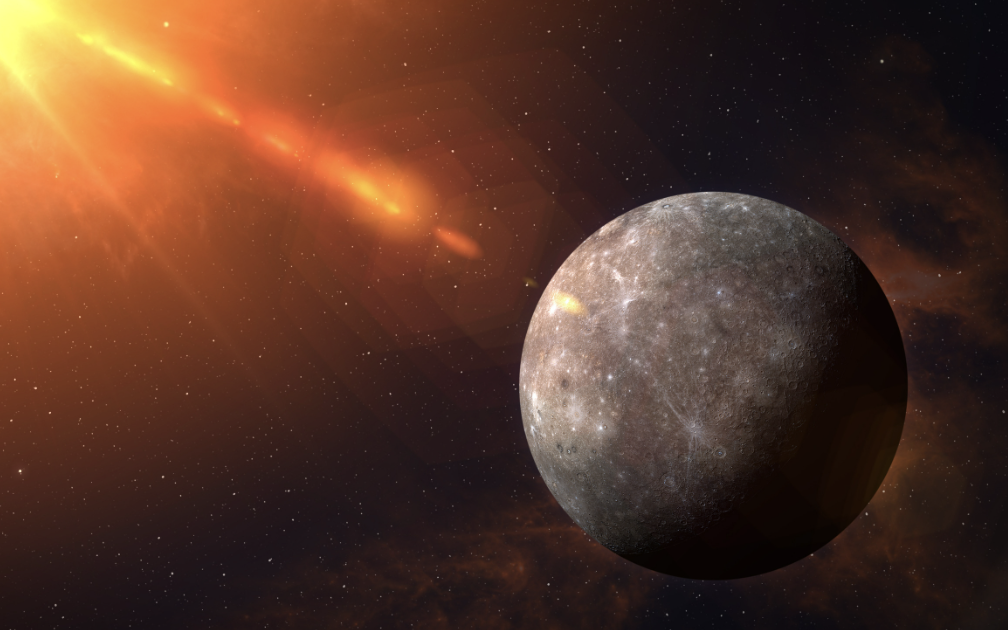 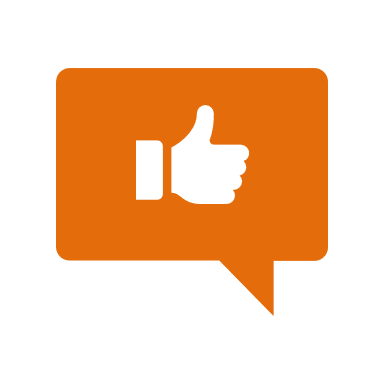 Mercury is an example of a terrestrial planet. Mercury is the smallest and closest planet to the Sun. It has no moons.
[Speaker Notes: Mercury is an example of a terrestrial planet. Mercury is the smallest and closest planet to the Sun. It has no moons.]
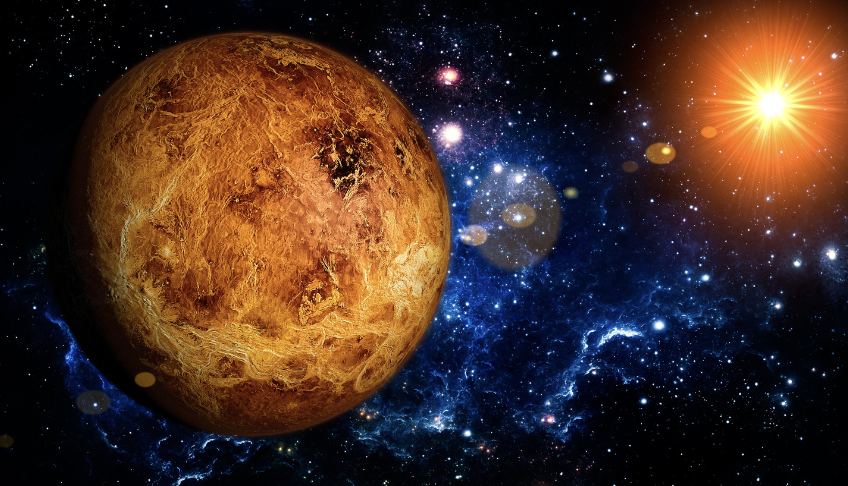 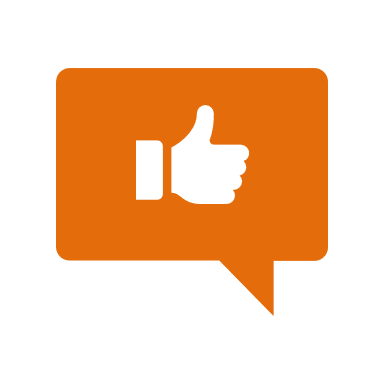 Venus is also an example of a terrestrial planet. It is the second planet from the sun and a similar size to Earth.
[Speaker Notes: Venus is also an example of a terrestrial planet. It is the second planet from the sun and a similar size to Earth.]
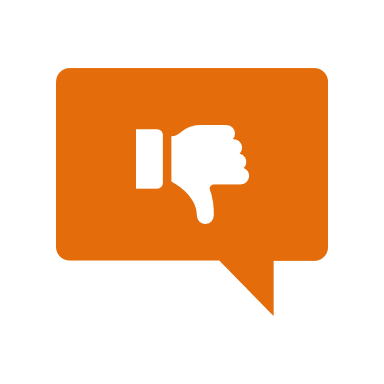 [Speaker Notes: Next, let’s talk about some non-examples of revolution.

Feedback: Take a moment to explicitly distinguish between the similarities of the non-examples and the vocabulary term you were covering today. This helped students resolve any misconceptions they may have.]
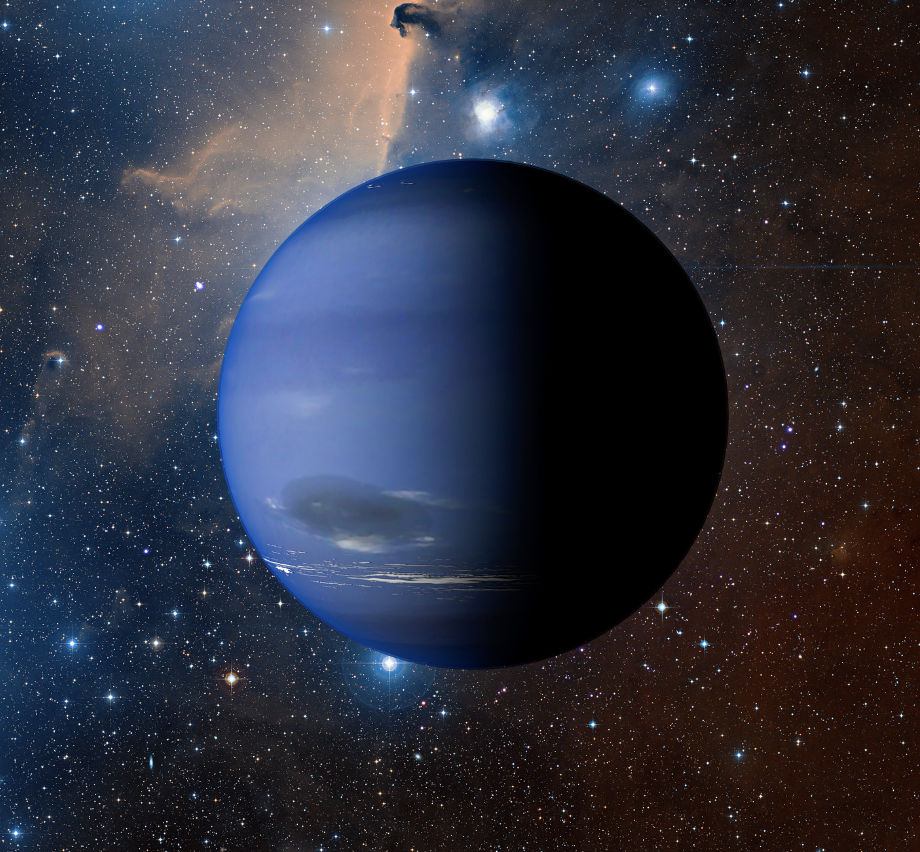 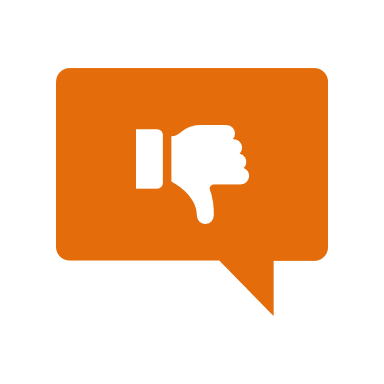 Neptune is NOT an example of a terrestrial planet. Neptune is the 8th and farthest planet from the Sun in our Solar System. It is classified as an ice giant.
[Speaker Notes: Neptune is NOT an example of a terrestrial planet. Neptune is the 8th and farthest planet from the Sun in our Solar System. It is classified as an ice giant.]
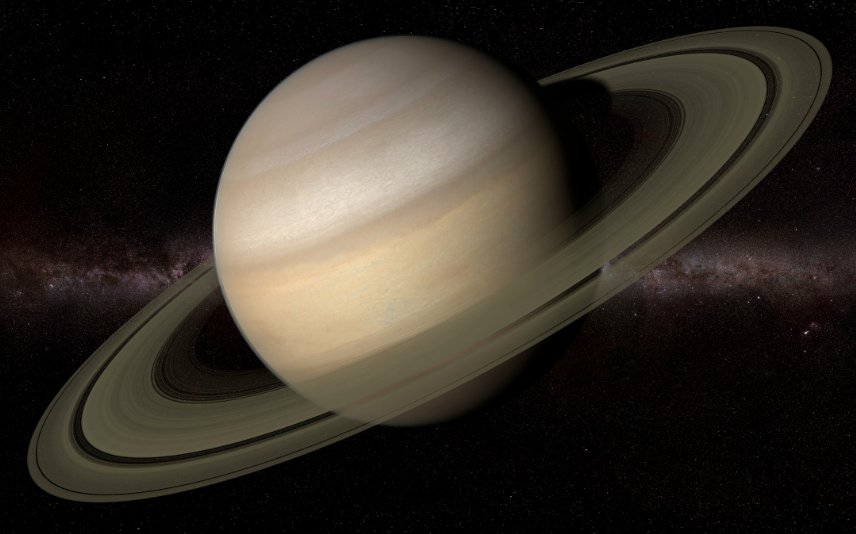 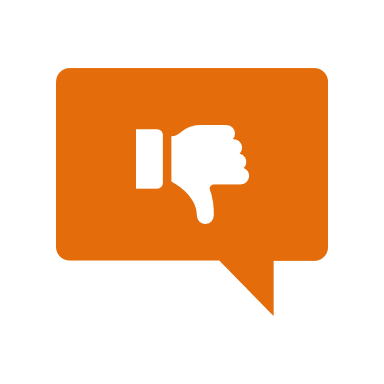 Saturn is also NOT an example of a terrestrial planet. It is a gas giant and the sixth planet from the sun.
[Speaker Notes: Saturn is also NOT an example of a terrestrial planet. It is a gas giant and the sixth planet from the sun.]
[Speaker Notes: Let’s check-in for understanding.]
Why are Neptune and Saturn NOT examples of a terrestrial planet?
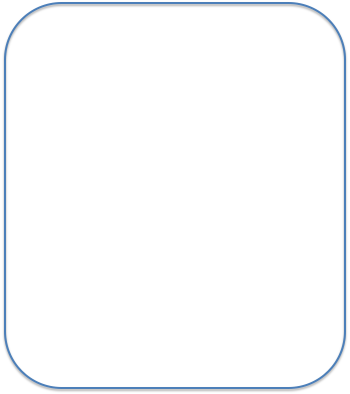 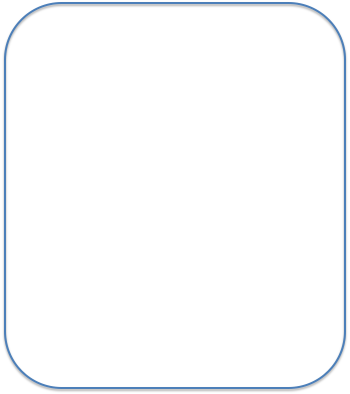 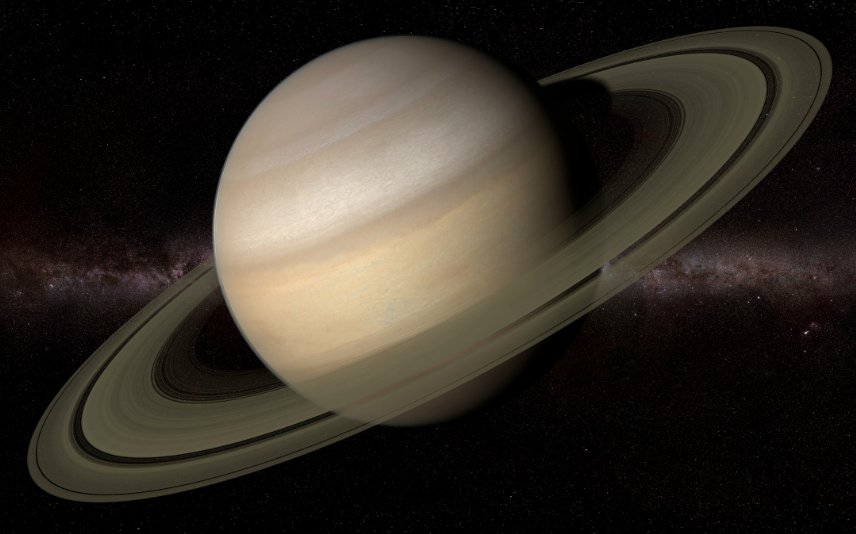 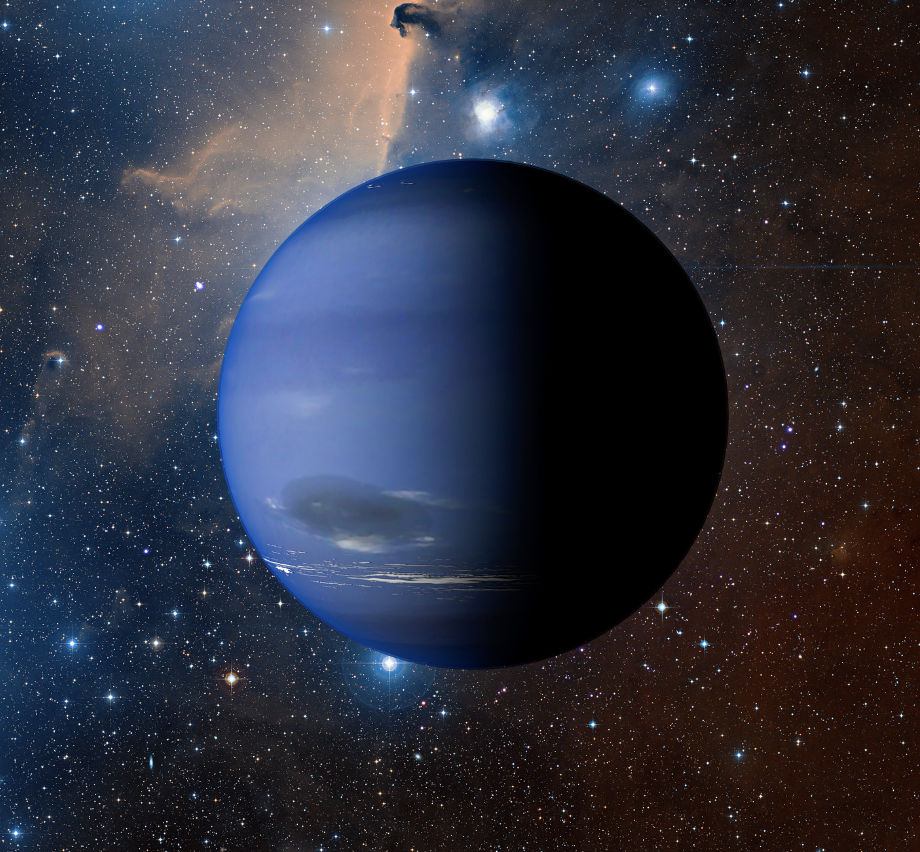 [Speaker Notes: Why are Neptune and Saturn NOT examples of a terrestrial planet?

[A moon is a natural object that goes around a planet. The sun is a star that planets in our solar system travel around]]
Remember!!!
[Speaker Notes: However, remember!

Feedback: Repeating important information is a great way to draw students' attention to key content.]
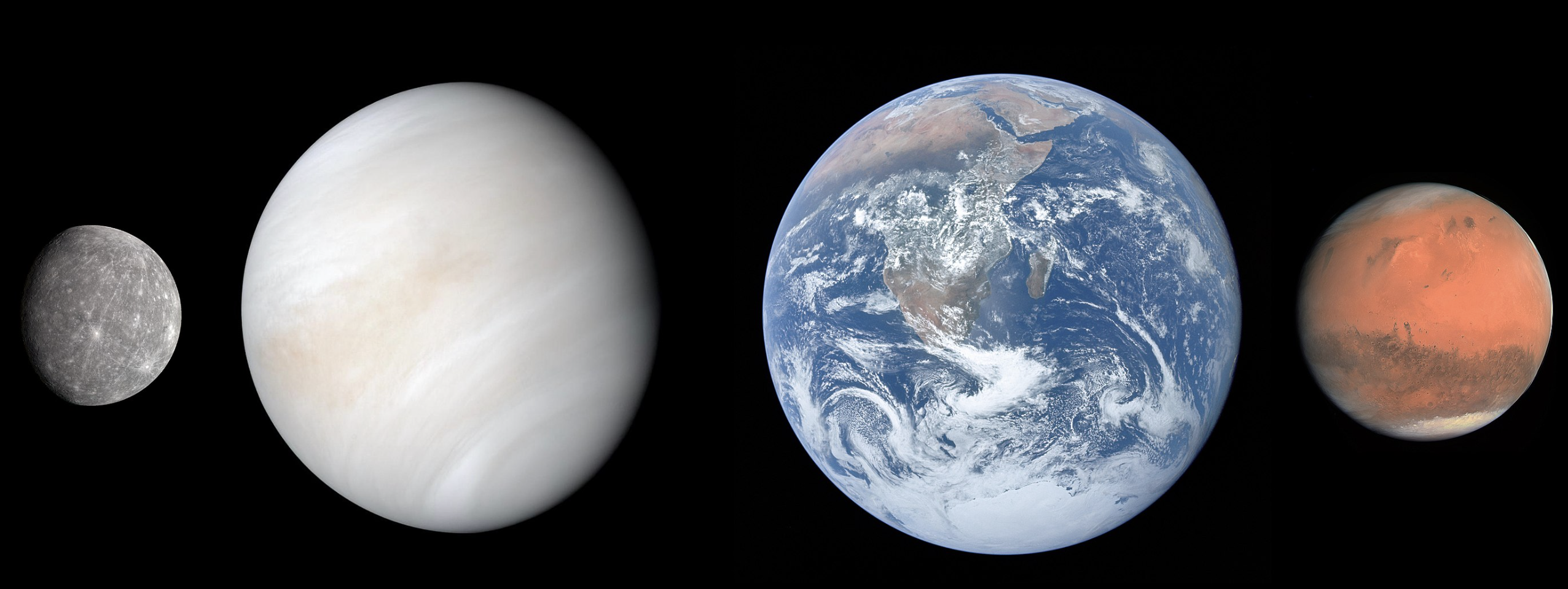 Terrestrial Planet: a planet that has a solid surface and is made mostly of rock or metal.
[Speaker Notes: Terrestrial Planet: planet that has a solid surface and is made mostly of rock or metal.]
[Speaker Notes: We will now complete this concept map, called a Frayer model, to summarize and further clarify what you have learned about the term terrestrial planet.]
Picture
Definition
Terrestrial Planet
How do terrestrial planets impact my life?
Example
[Speaker Notes: To complete the Frayer model, we will choose from four choices the correct picture, definition, example, and response to the question, “How do terrestrial planets impact my life?” Select the best response for each question using the information you just learned. As we select responses, we will see how this model looks filled in for the term a terrestrial planet.]
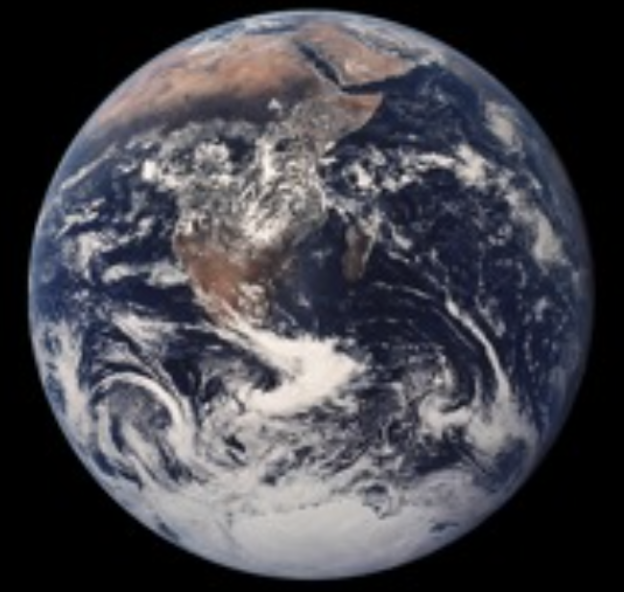 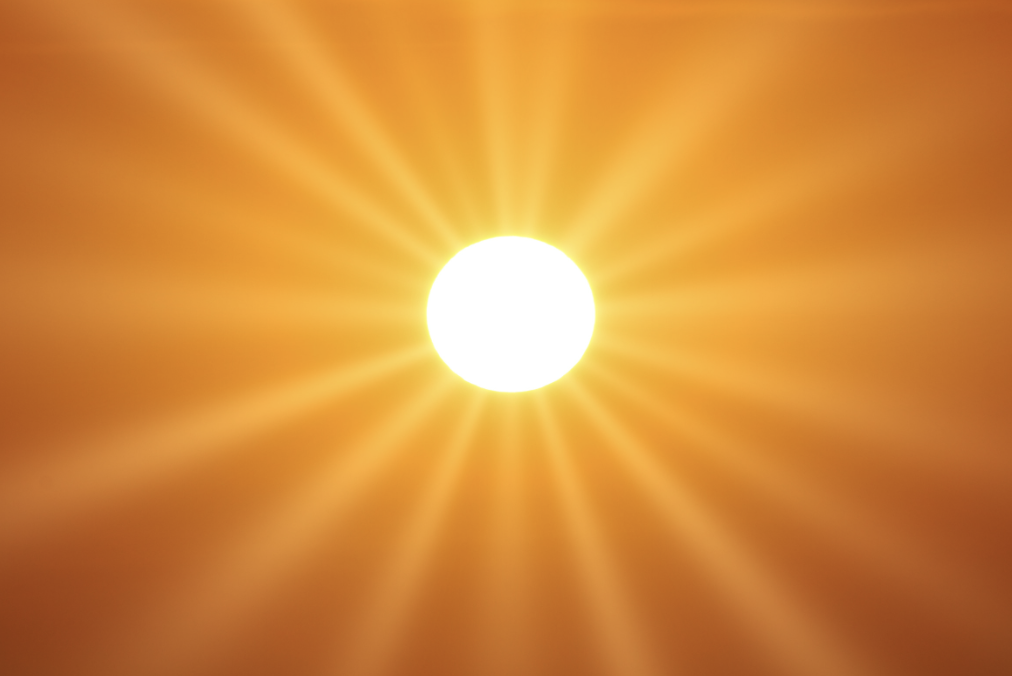 Directions: Click on the correct picture of a terrestrial planet from these 4 choices.
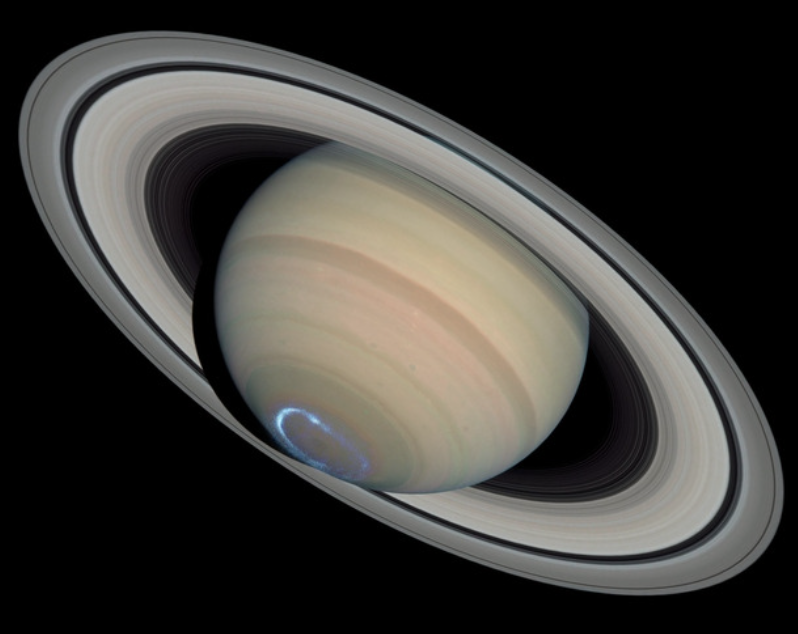 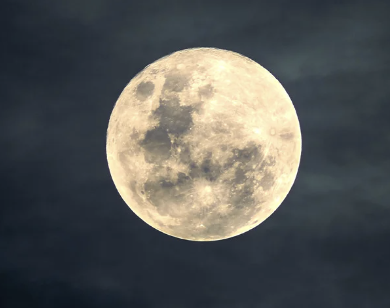 [Speaker Notes: Click on the one correct picture of a planet from these four choices]
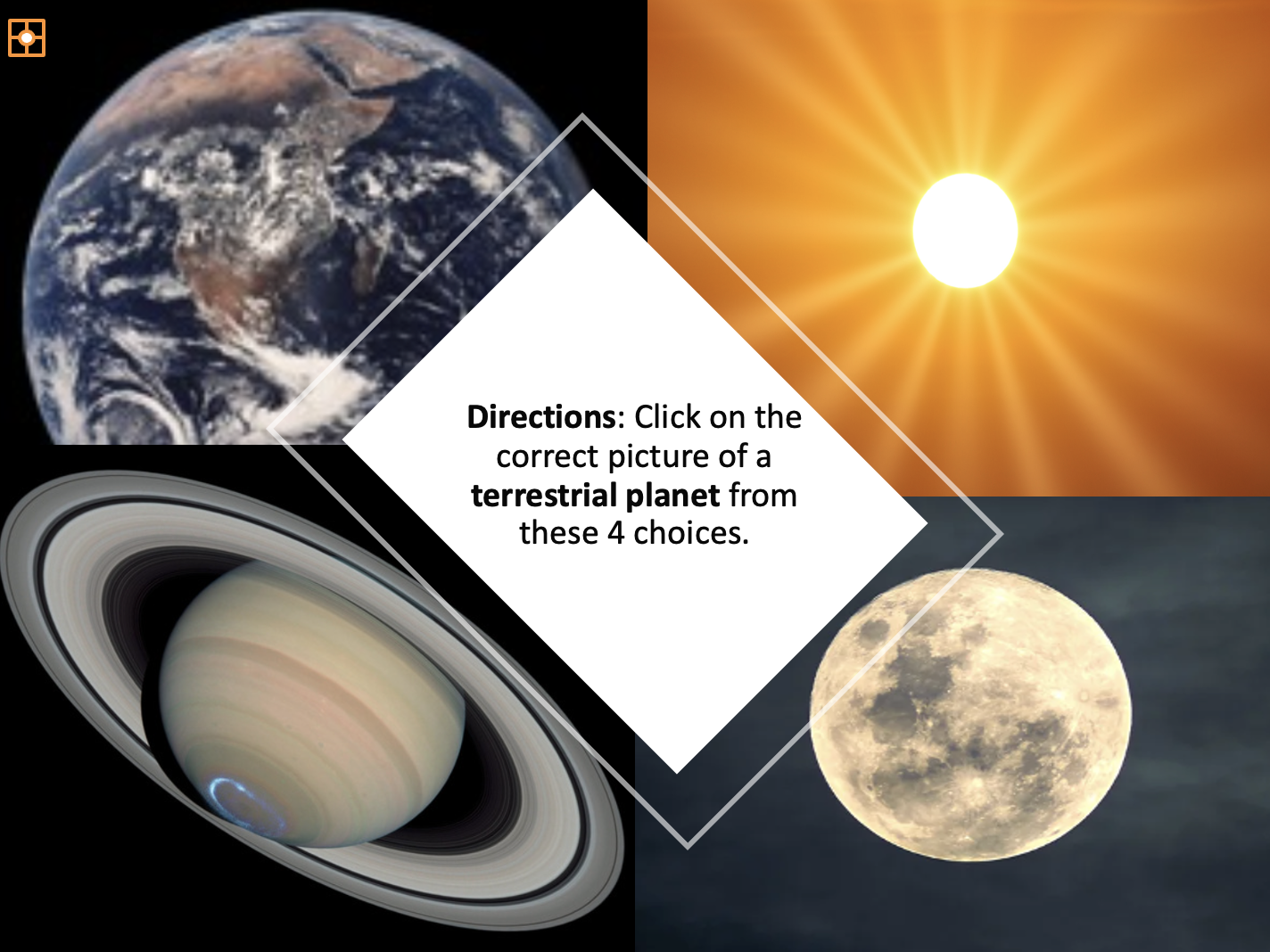 [Speaker Notes: You are correct! This is a picture of a terrestrial planet]
Picture
Definition
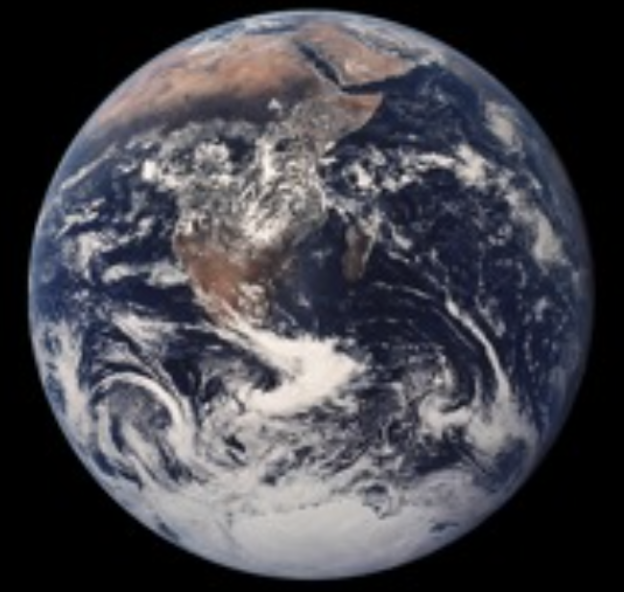 Terrestrial Planet
How do terrestrial planets impact my life?
Example
[Speaker Notes: Here is the Frayer Model filled in with a picture of a terrestrial planet.]
Directions: Click on the correct definition of a moon from the choices below.
A
The spinning of a celestial body around its own axis
A planet that has a solid surface and is made mostly of rock or metal.
B
C
A big ball of rock or gas that goes around a star
D
An inner planet
[Speaker Notes: Choose the correct definition of a terrestrial planet from these four choices]
Directions: Click on the correct definition of a moon from the choices below.
A
The spinning of a celestial body around its own axis
A planet that has a solid surface and is made mostly of rock or metal.
B
C
A big ball of rock or gas that goes around a star
D
An inner planet
[Speaker Notes: You are correct! A planet that has a solid surface and is made mostly of rock or metal.]
Picture
Definition
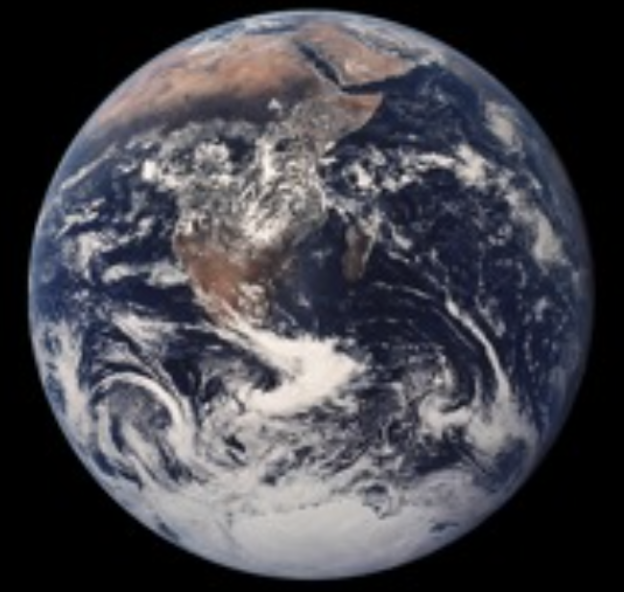 A planet that has a solid surface and is made mostly of rock or metal.
Terrestrial Planet
How do terrestrial planets impact my life?
Example
[Speaker Notes: Here is the Frayer Model with a picture and the definition filled in for a terrestrial planet: A planet that has a solid surface and is made mostly of rock or metal.]
Directions: Click on the correct example of a terrestrial planet from the choices below.
A
Saturn
B
Neptune
C
Mars
D
The Sun
[Speaker Notes: Choose the correct example of a terrestrial planet from these four choices]
Directions: Click on the correct example of a terrestrial planet from the choices below.
A
Saturn
B
Neptune
C
Mars
D
The Sun
[Speaker Notes: You are correct! An example of a terrestrial planet is Mars]
Picture
Definition
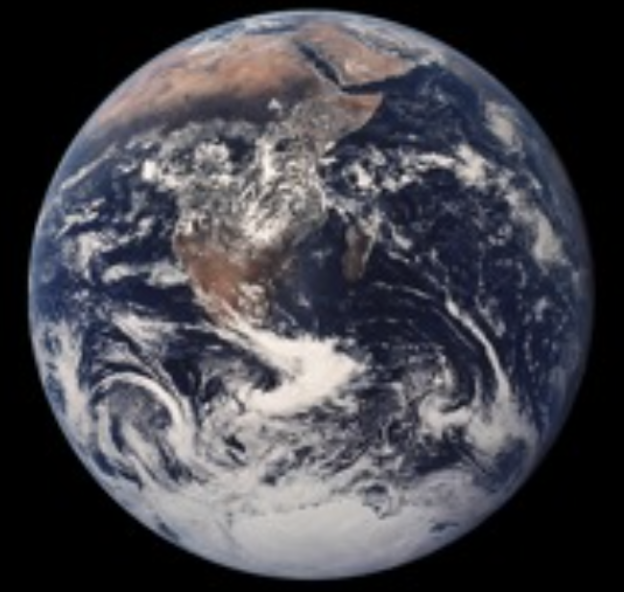 A planet that has a solid surface and is made mostly of rock or metal.
Terrestrial Planet
Mars
How do terrestrial planets impact my life?
Example
[Speaker Notes: Here is the Frayer Model with a picture, definition, and an example of a terrestrial planet: Mars]
Directions: Click on the correct response for “How do planets impact my life?” from the choices below.
Terrestrial planets are the energy that my cells produce to help me pedal a bike
A
Terrestrial planets like Mars may offer opportunities for human exploration and colonization in the future. Additionally, Earth is a terrestrial planet and provides us a place where we can live, breathe, and explore.
B
Terrestrial planets, like the moon, influence our daily lives by causing day and night. The moon creates the cycle of sunrise and sunset, affecting our activities and sleep patterns.
C
Terrestrial planets influence ocean tides through their gravitational pull.
D
[Speaker Notes: Choose the one correct response for “How do terrestrial planets impact my life?” from these four choices]
Directions: Click on the correct response for “How do planets impact my life?” from the choices below.
Terrestrial planets are the energy that my cells produce to help me pedal a bike
A
Terrestrial planets like Mars may offer opportunities for human exploration and colonization in the future. Additionally, Earth is a terrestrial planet and provides us a place where we can live, breathe, and explore.
B
Terrestrial planets, like the moon, influence our daily lives by causing day and night. The moon creates the cycle of sunrise and sunset, affecting our activities and sleep patterns.
C
Terrestrial planets influence ocean tides through their gravitational pull.
D
[Speaker Notes: You are correct! Terrestrial planets like Mars may offer opportunities for human exploration and colonization in the future. Additionally, Earth is a terrestrial planet and provides us a place where we can live, breathe, and explore.]
Picture
Definition
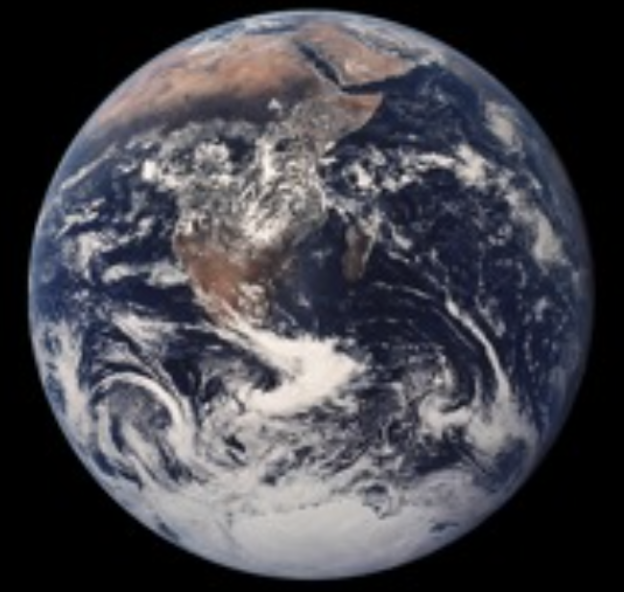 A planet that has a solid surface and is made mostly of rock or metal.
Terrestrial Planet
Terrestrial planets like Mars may offer opportunities for human exploration and colonization in the future. Additionally, Earth is a terrestrial planet and provides us a place where we can live, breathe, and explore.
Mars
How do terrestrial planets impact my life?
Example
[Speaker Notes: Here is the Frayer Model with a picture, definition, an example of, and correct response to “how do terrestrial planets impact my life?”: Terrestrial planets like Mars may offer opportunities for human exploration and colonization in the future. Additionally, Earth is a terrestrial planet and provides us a place where we can live, breathe, and explore.]
Remember!!!
[Speaker Notes: However, remember!

Feedback: Repeating important information is a great way to draw students' attention to key content.]
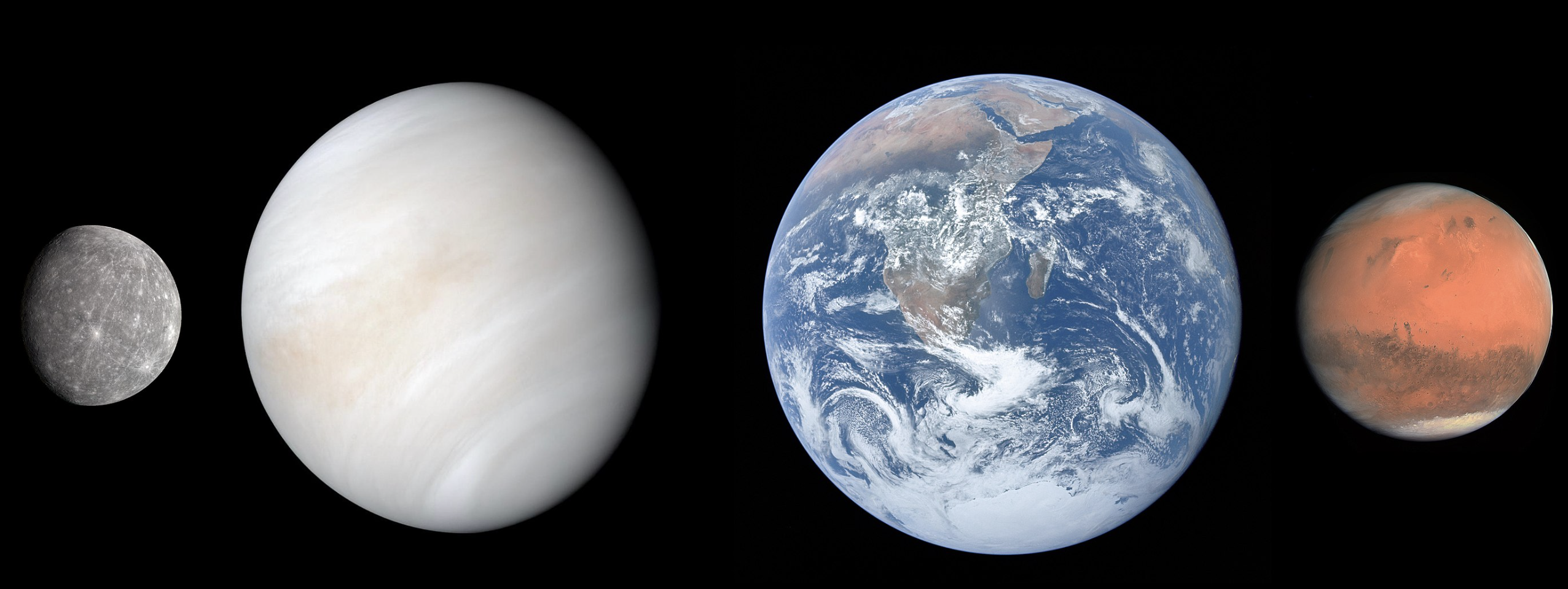 Terrestrial Planet: a planet that has a solid surface and is made mostly of rock or metal.
[Speaker Notes: Terrestrial Planet: planet that has a solid surface and is made mostly of rock or metal.]
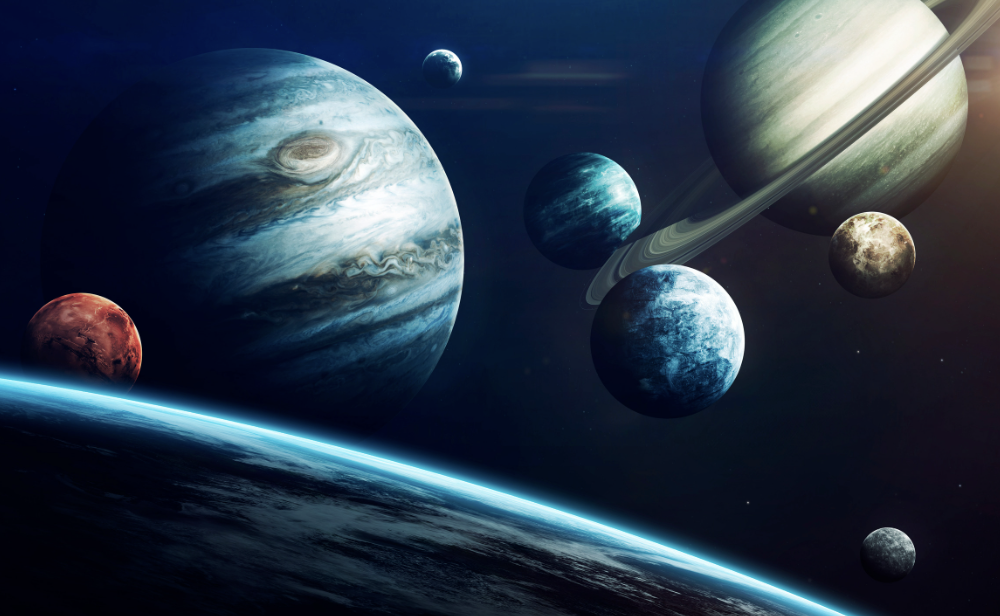 Big Question: What important role do planets play in maintaining order and balance in our solar system?
[Speaker Notes: Explicit cue to revisit the big question at the end of the lesson:  Okay everyone. Now that we’ve learned the term, let’s reflect once more on our big question.  Was there anything that we predicted earlier that was correct or incorrect? Do you have any new hypotheses to share? 

Feedback: Offering students an opportunity to evaluate their earlier hypotheses and make changes based on their new understandings is an important part of the iterative process in science. This is a great opportunity to help students build an epistemic understanding by explicitly stating how continuing to change and build on hypotheses as your knowledge grows is an important part of the discipline of science!]
Simulation Activity
Model of our Solar System
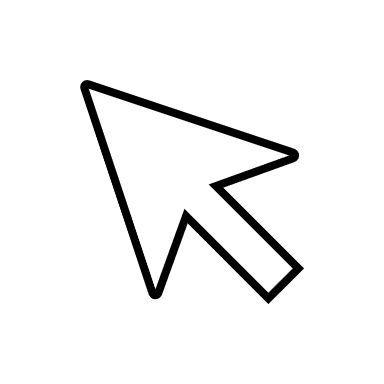 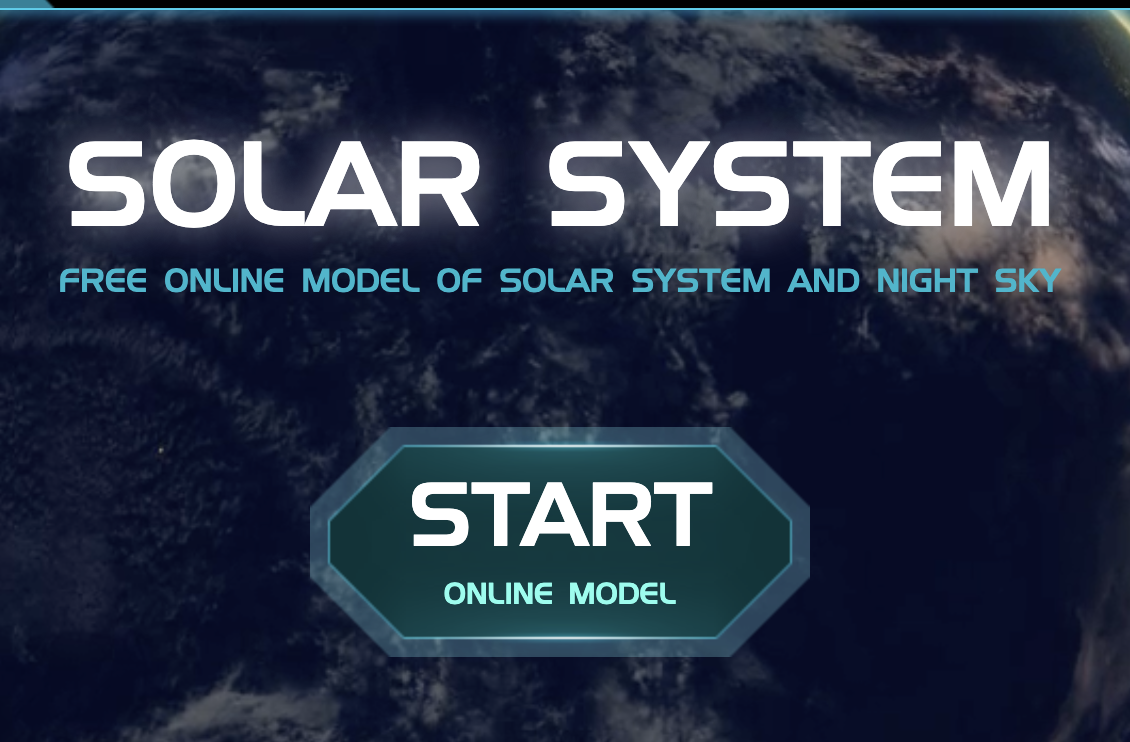 Click the link above for a simulation to explore our solar system.
[Speaker Notes: Click the link above for a simulation to explore our solar system.]
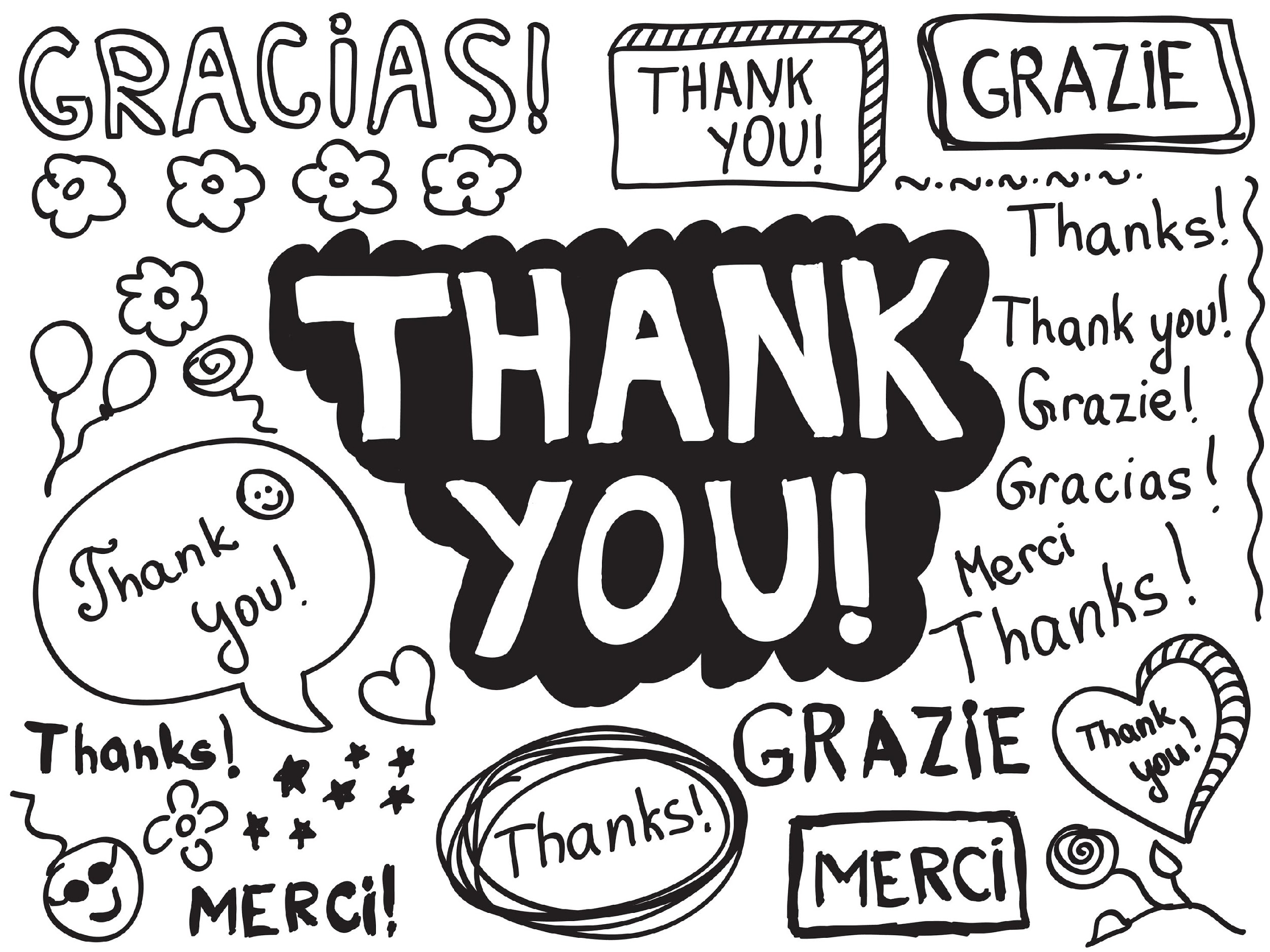 [Speaker Notes: Thanks for watching, and please continue watching CAPs available from this website.]
This Was Created With Resources From:
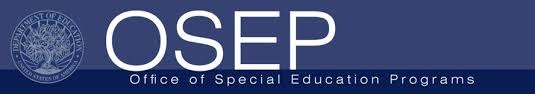 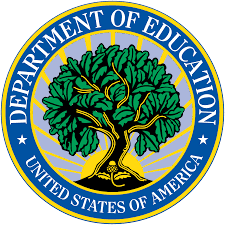 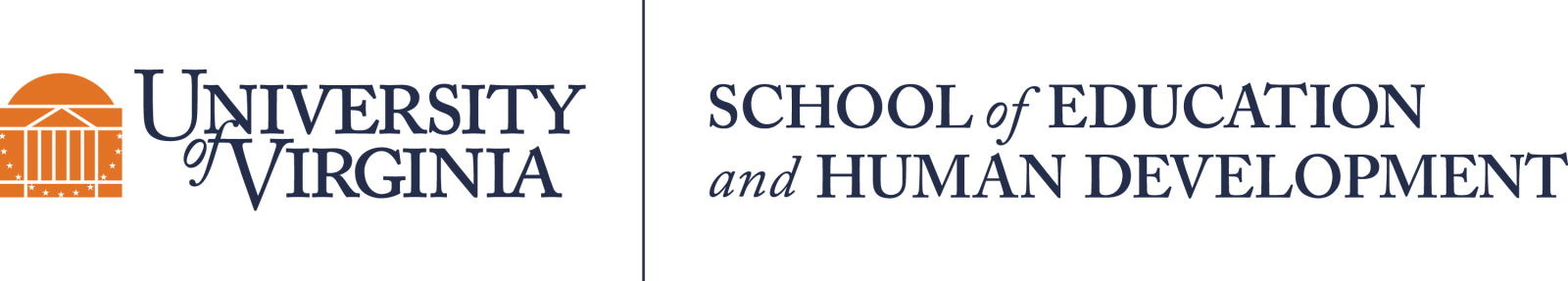 Questions or Comments

 Michael Kennedy, Ph.D.          MKennedy@Virginia.edu 
Rachel L Kunemund, Ph.D.	             rk8vm@virginia.edu